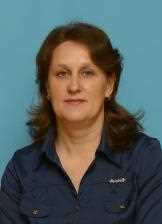 ПОРТФОЛИО
Седининой
Натальи Викторовны

воспитателя
МБДОУ «Детский сад «Звёздочка»
Общие сведения:
Дата рождения: 21.03.1976 г.
 
Профессиональное образование:  Зубово – Полянское педагогическое училище Республики Мордовия, 1995 г. Специальность: «Преподавание в начальных классах». 
Мордовский государственный университет имени Н.П. Огарева,2001г. Специальность «Юриспруденция»

Переподготовка:  2017 г. - по программе дополнительного  профессионального образования «Дошкольная педагогика. Воспитание и развитие детей в ДОО» - АНО ДПО «ВГАППССС»
 
№ диплома: УT № 405490

Дата выдачи: 30.06.1995г.

№ диплома:ДВС 0686130

Дата выдачи:29.06.2001г. 

Стаж педагогической работы (по специальности): 14 лет 

Стаж  работы в данной организации: 4 года                                                                    

Общий трудовой стаж: 26 лет

Срок прохождения курсов: 2020 г.
Передовой педагогический опытпо экологическому воспитанию
Тема: 
«Природа в детских сердцах»
Ссылка размещения опыта: http://dszvezdator.schoolrm.ru//
1. Участие в инновационной (экспериментальной) деятельности
Уровень дошкольной образовательной организации
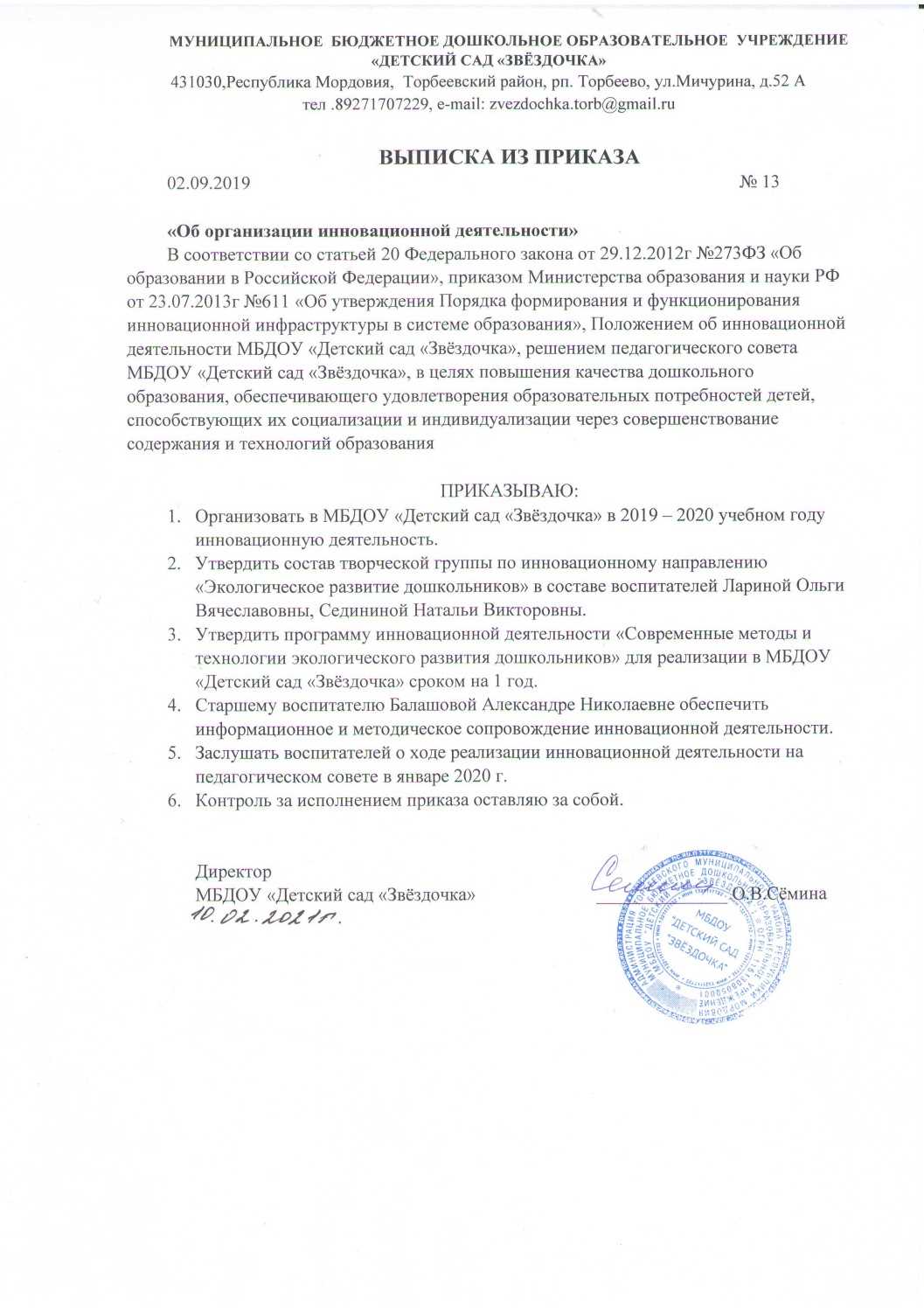 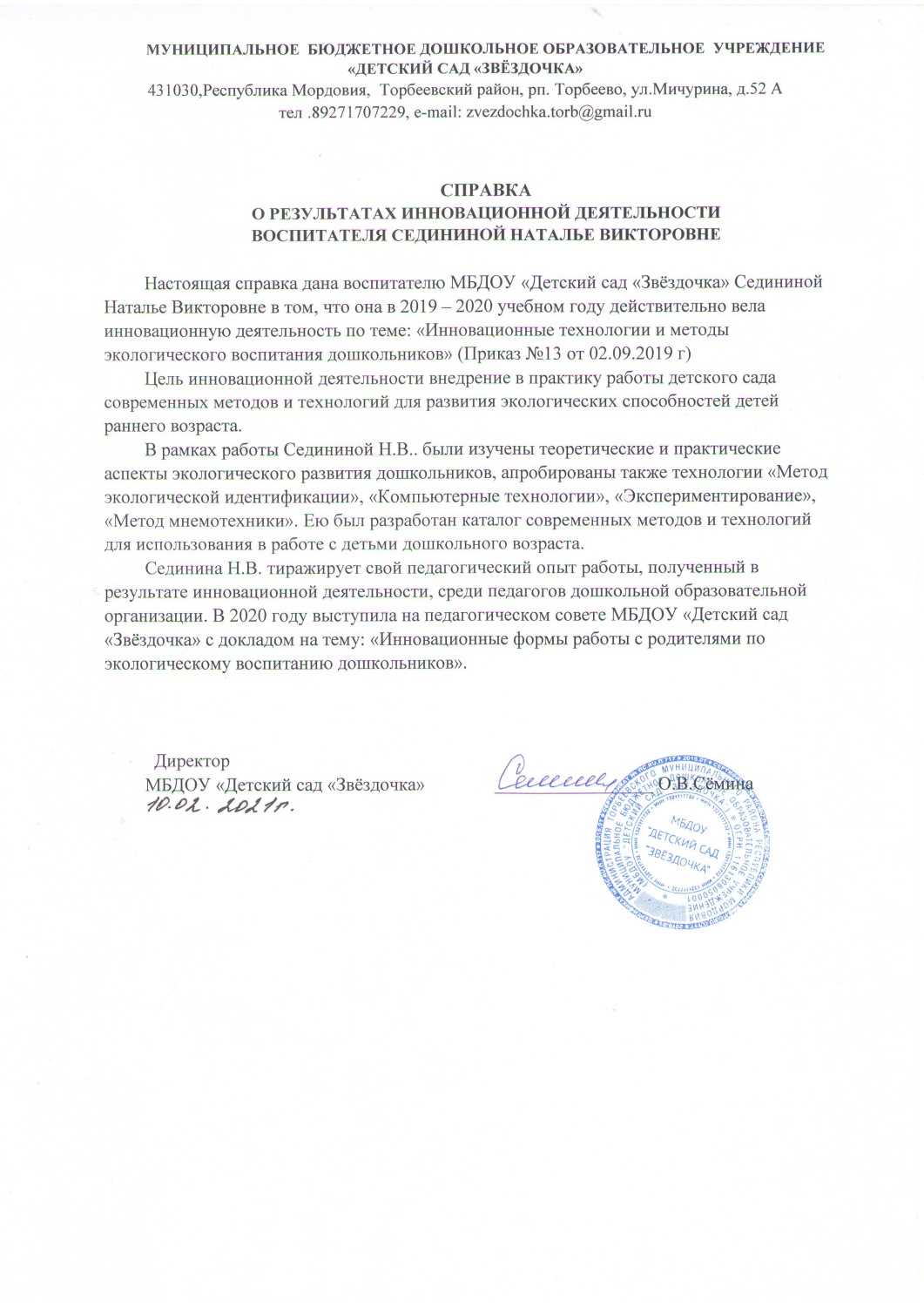 2. Наставничество
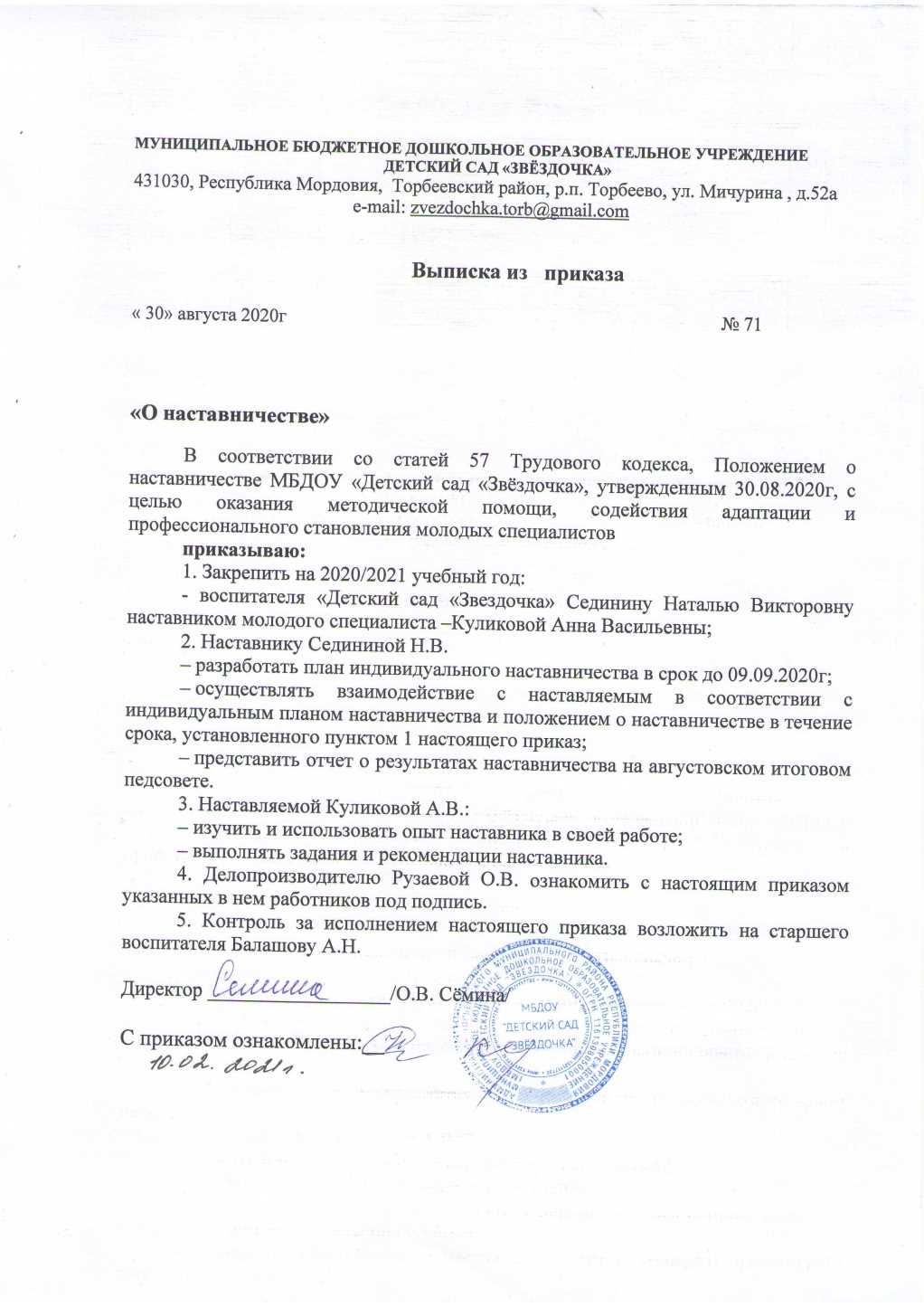 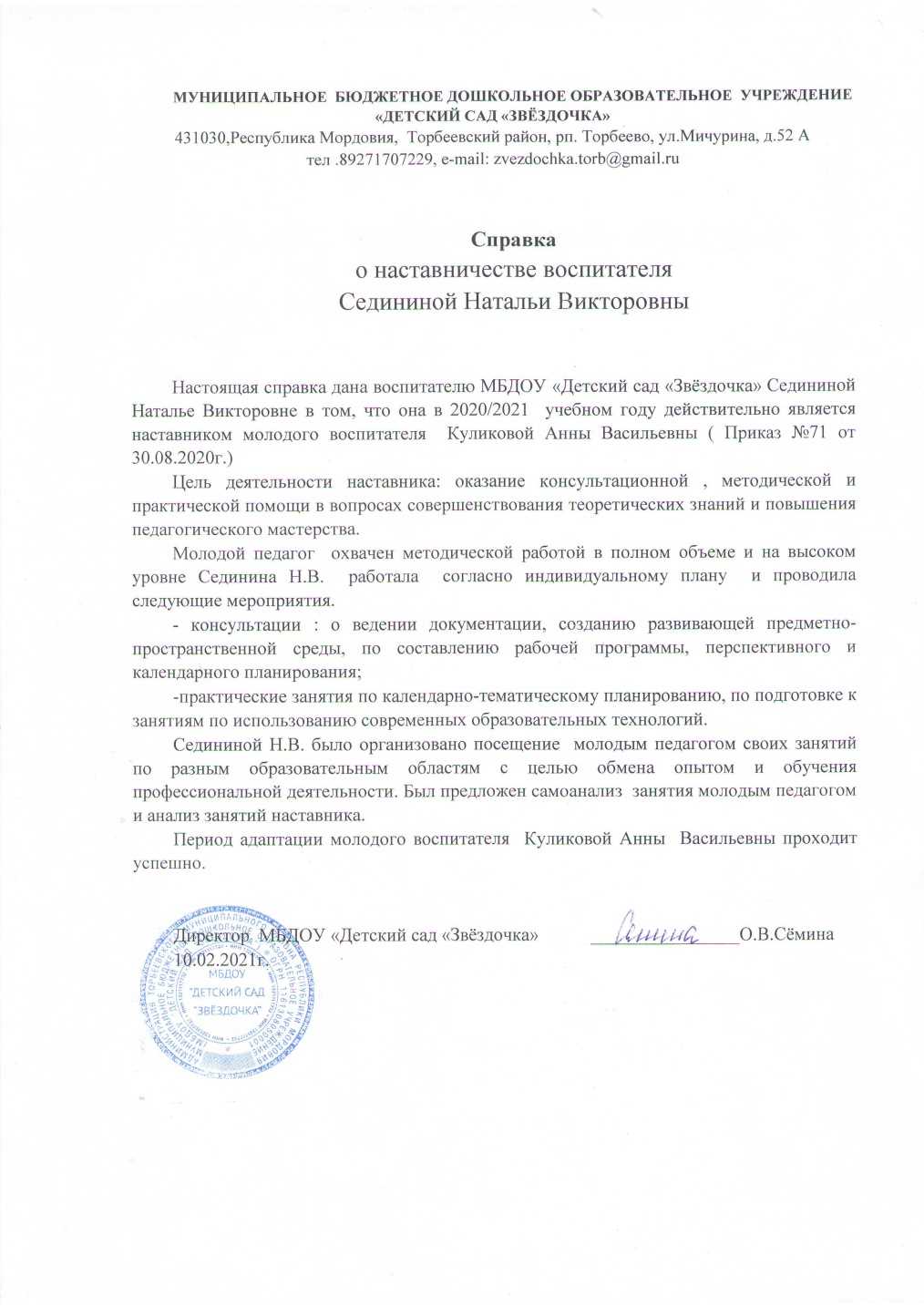 3. Наличие публикаций
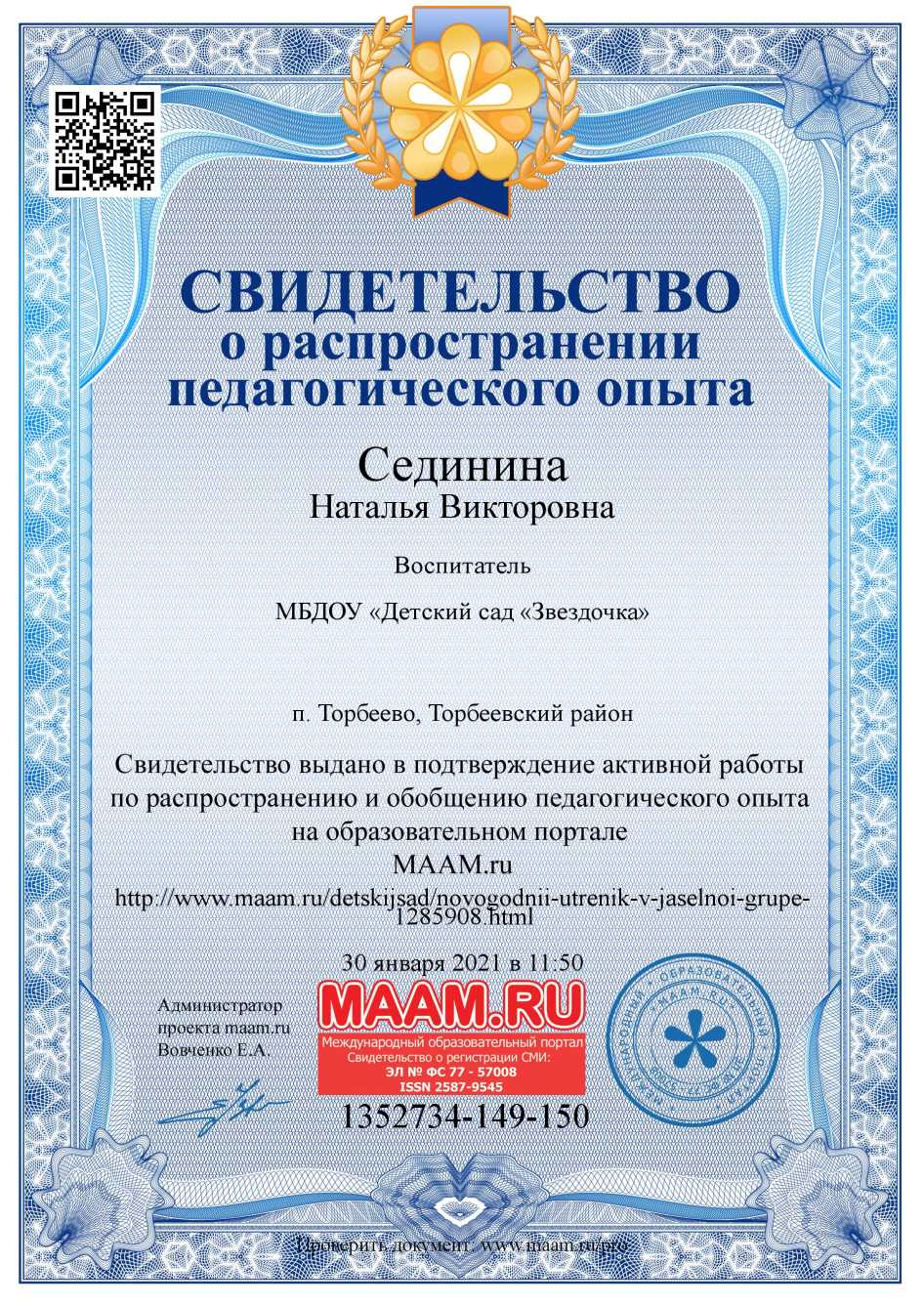 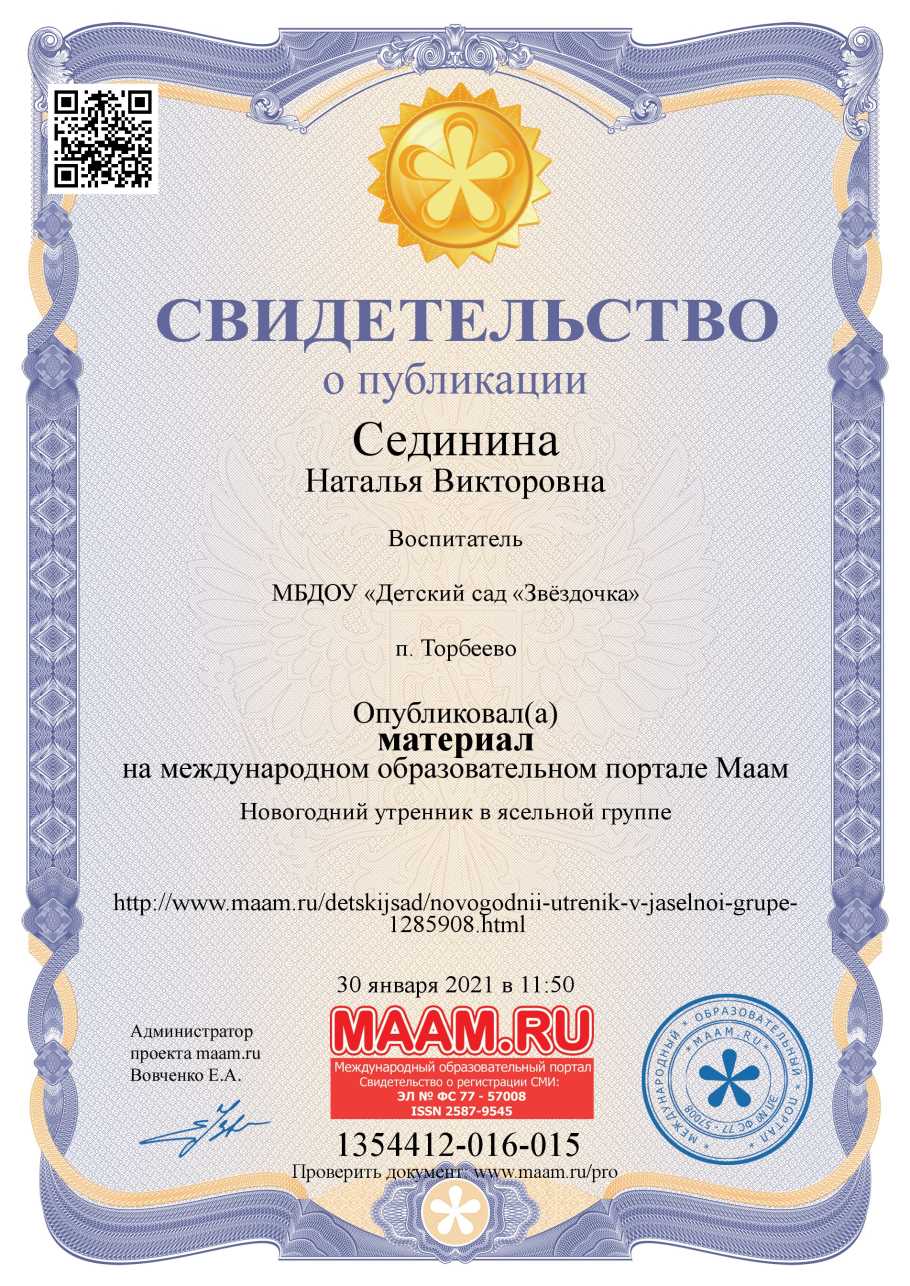 4. Результаты участия воспитанников
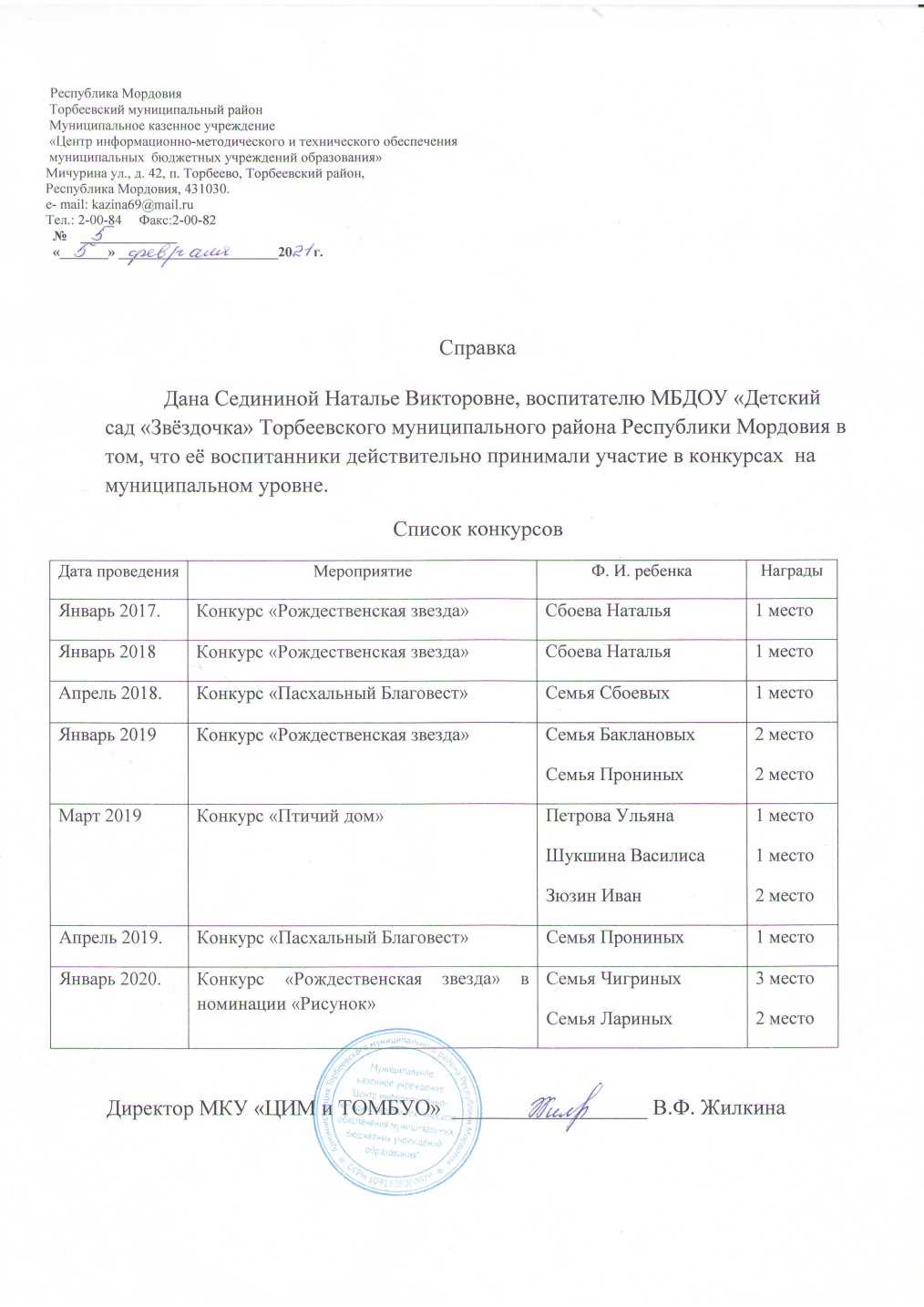 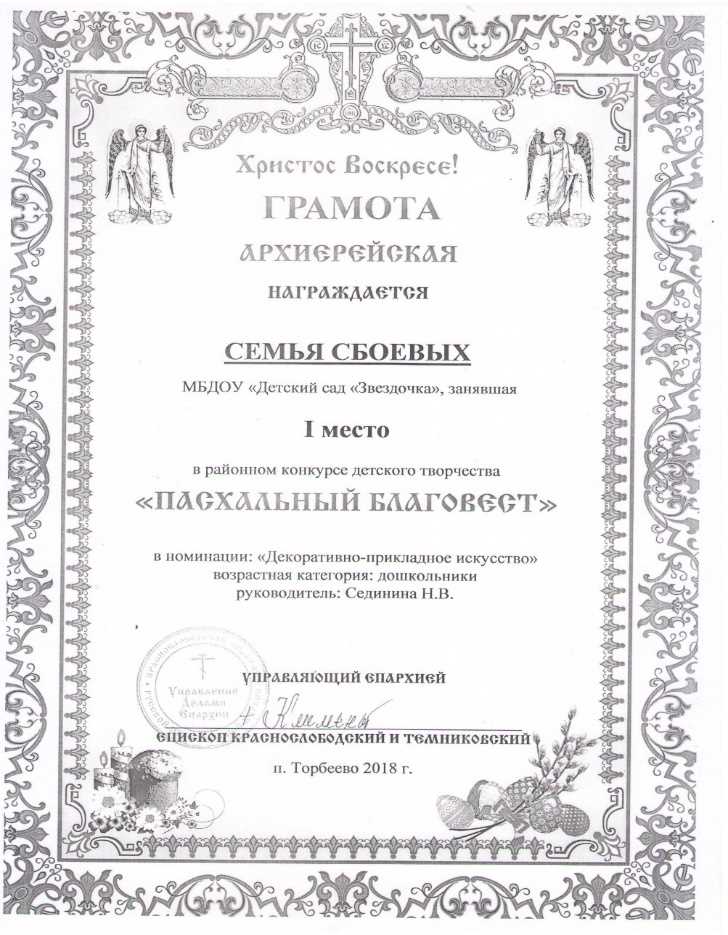 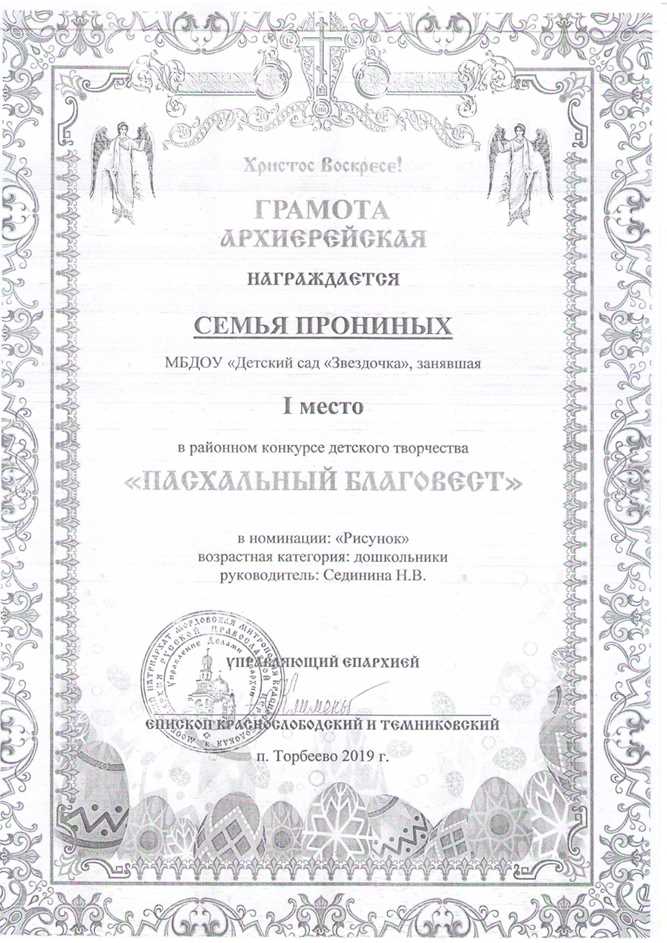 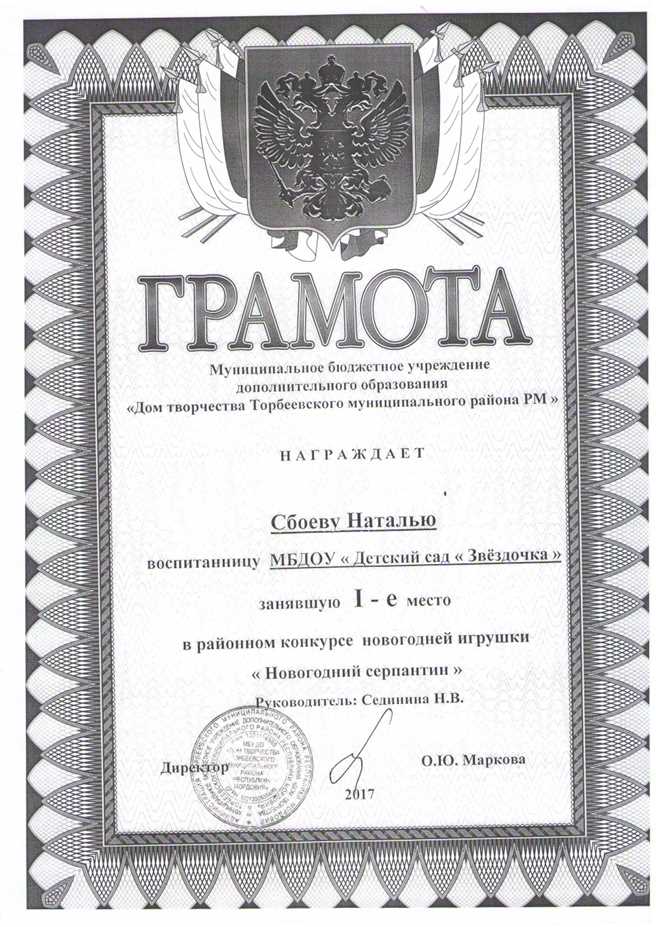 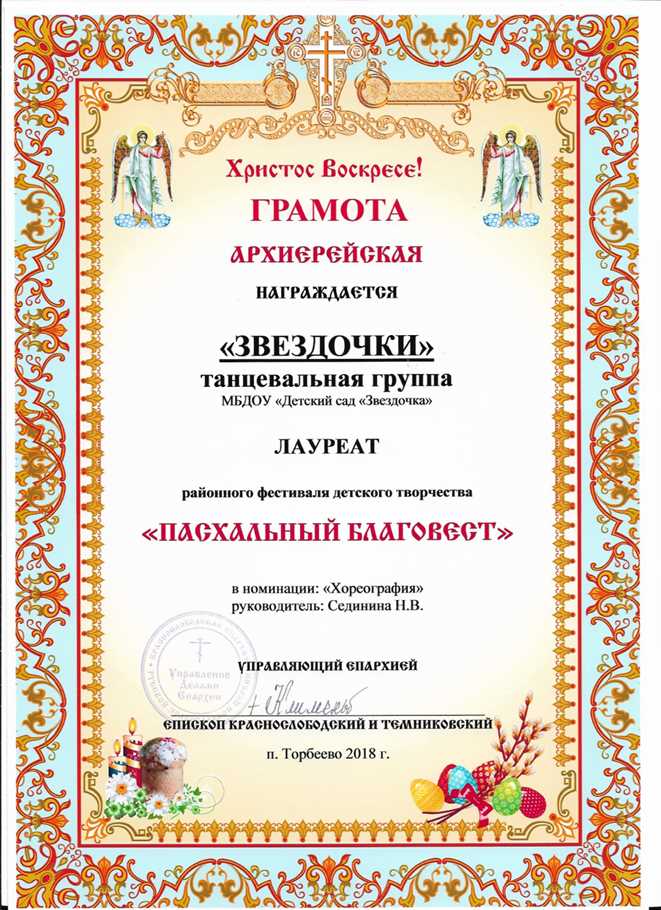 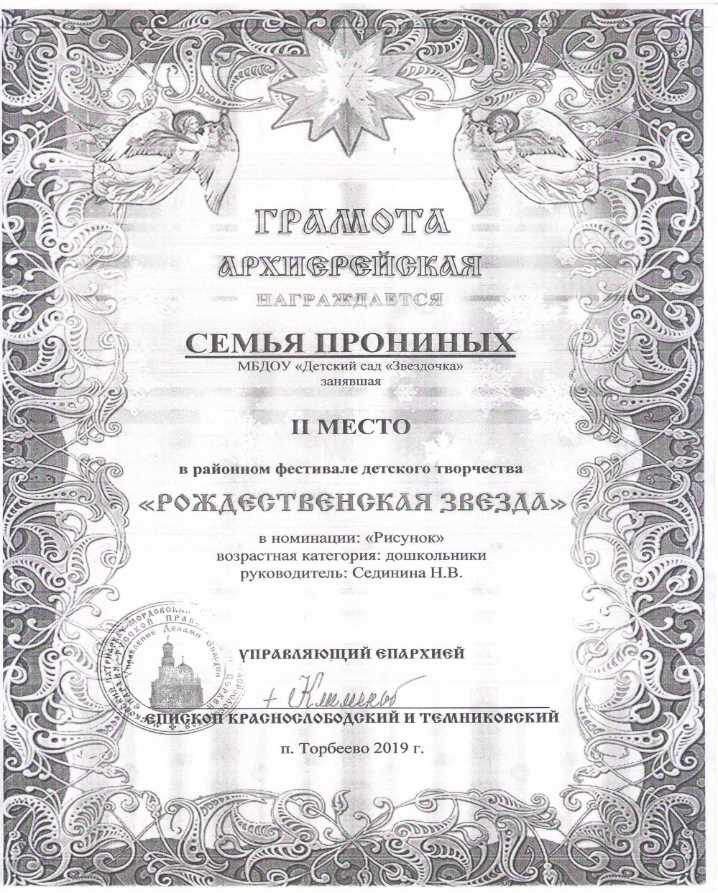 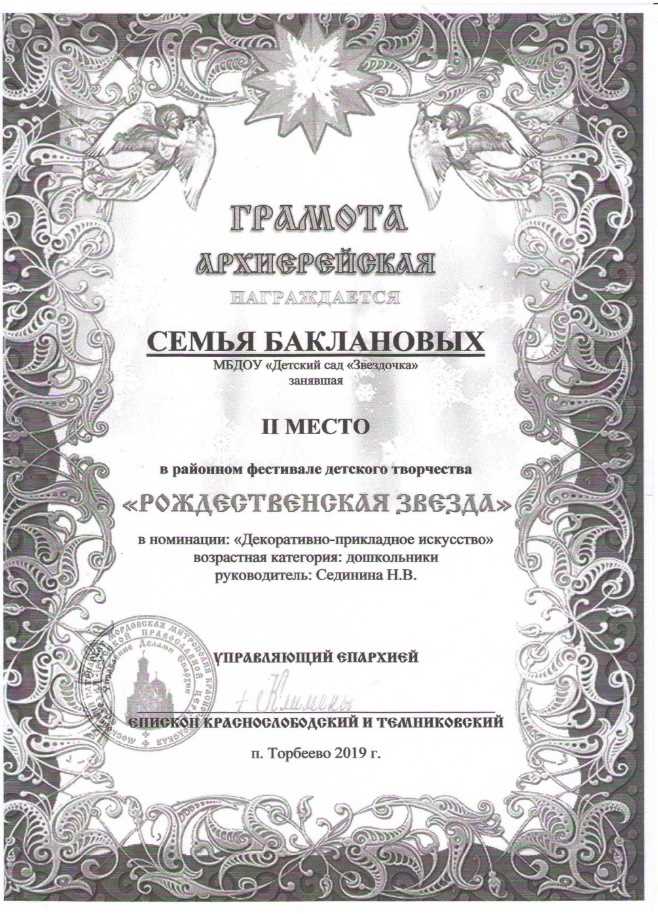 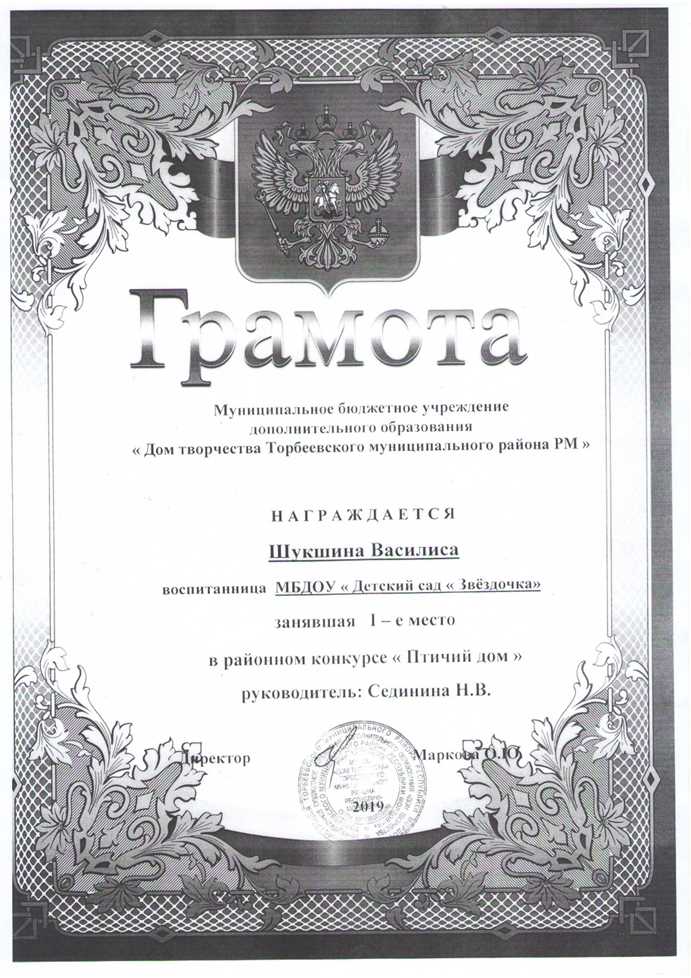 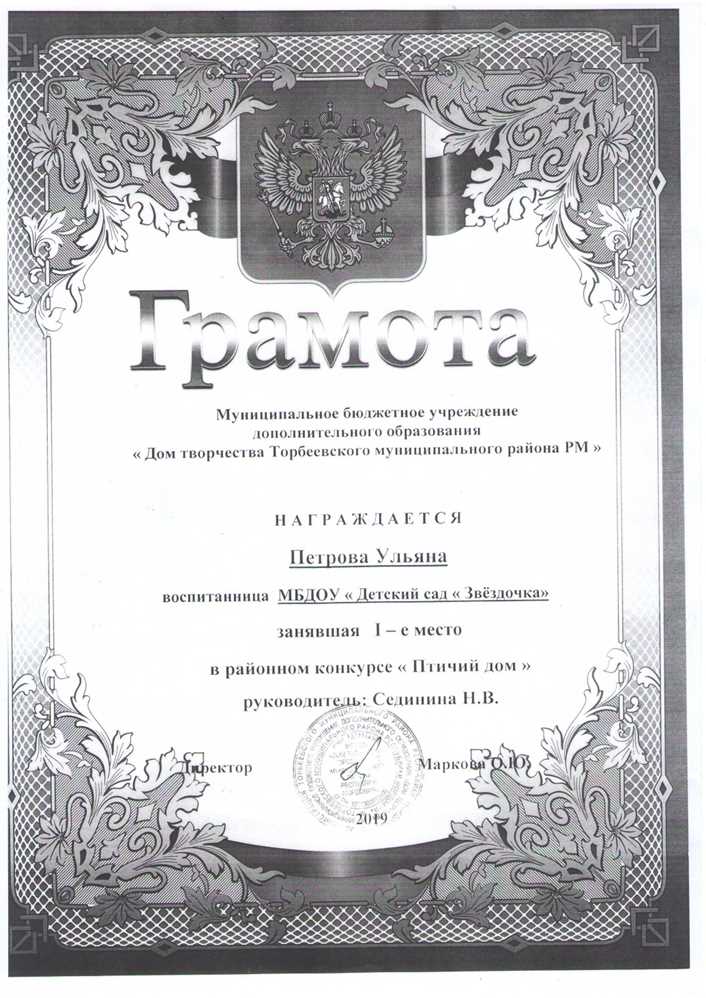 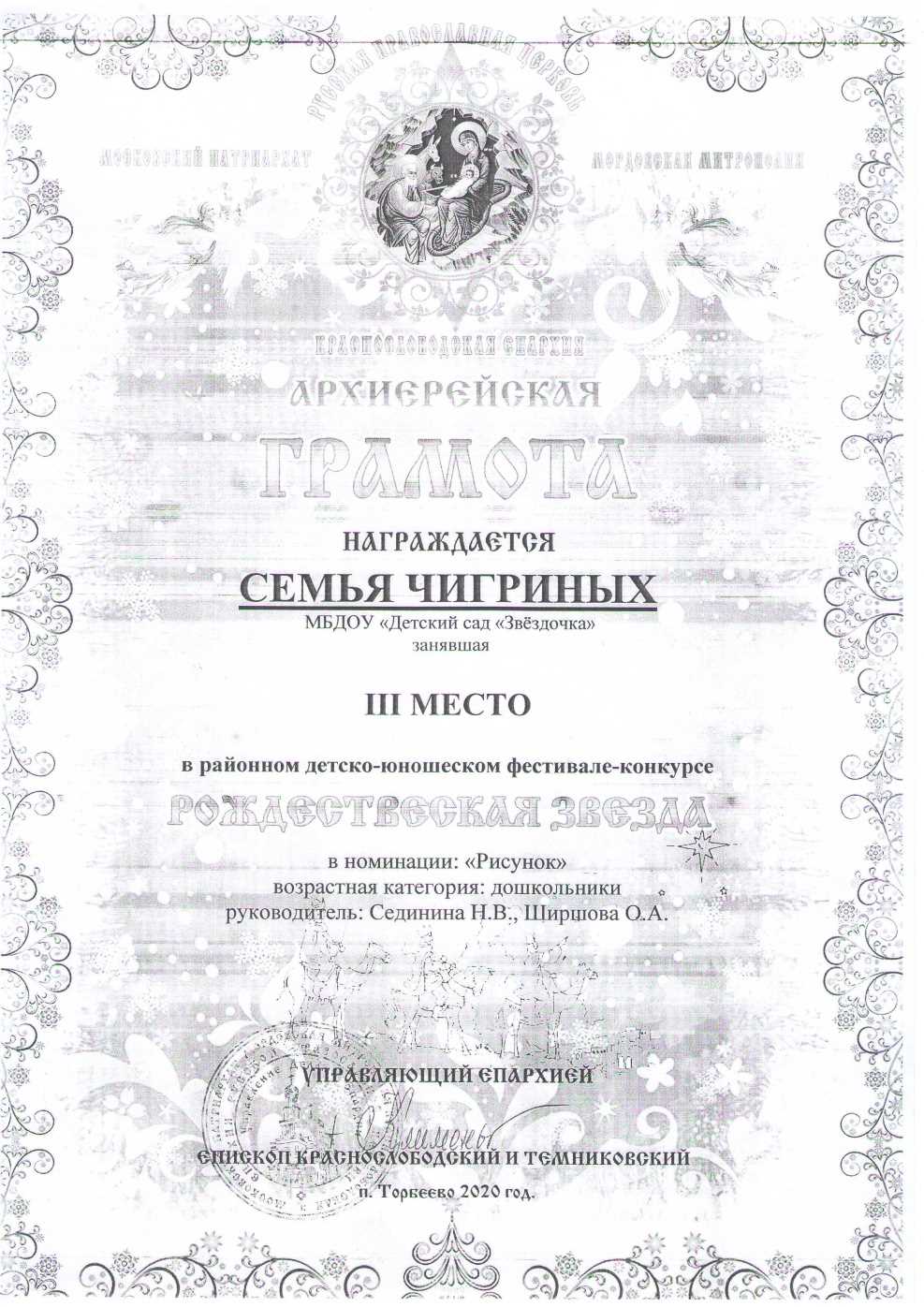 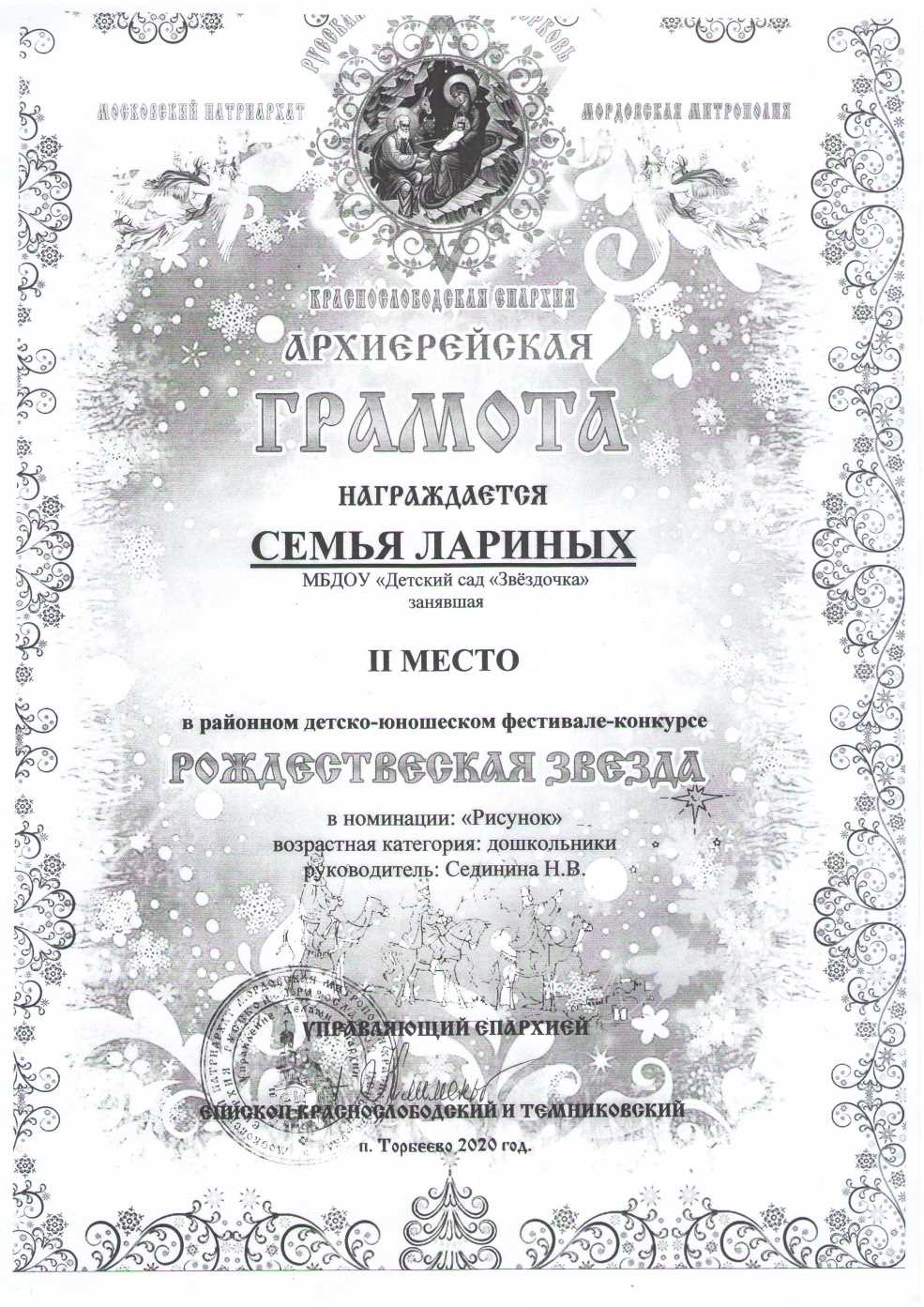 5. Наличие авторских программ, методических пособий
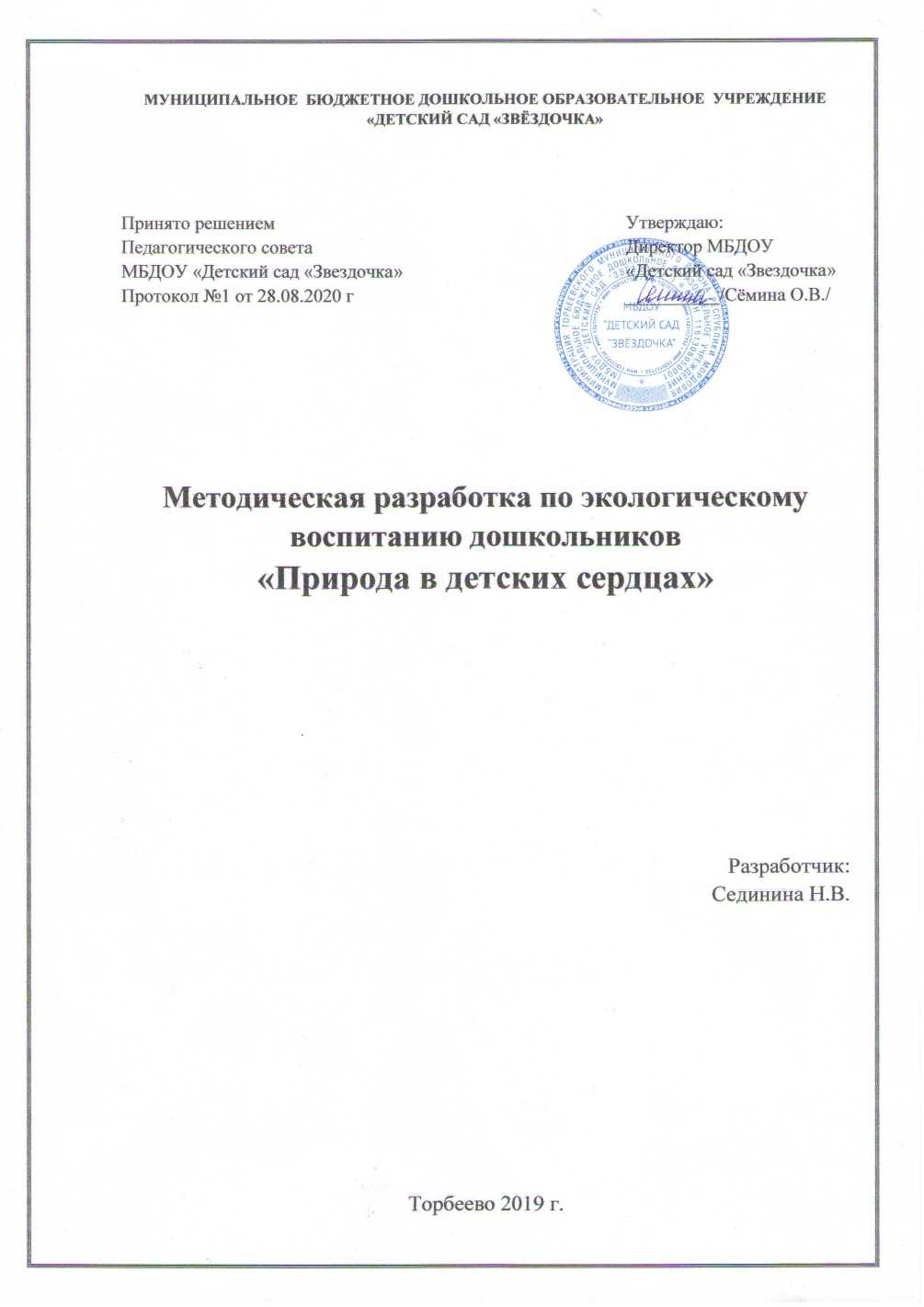 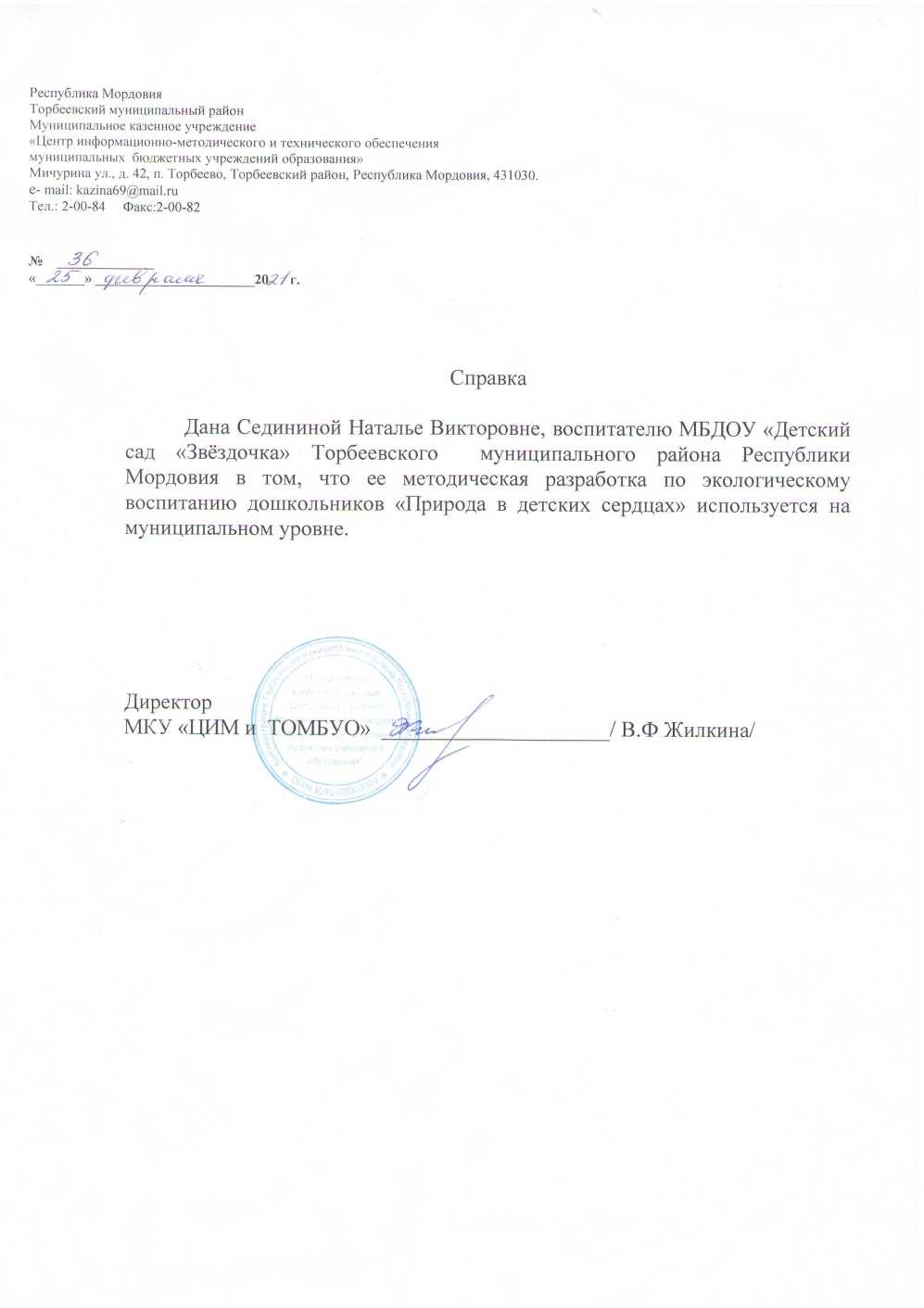 6. Выступления на заседаниях методических советов, научно-практических конференциях, педагогических чтениях, семинарах, секциях, форумах, радиопередачах (очно)
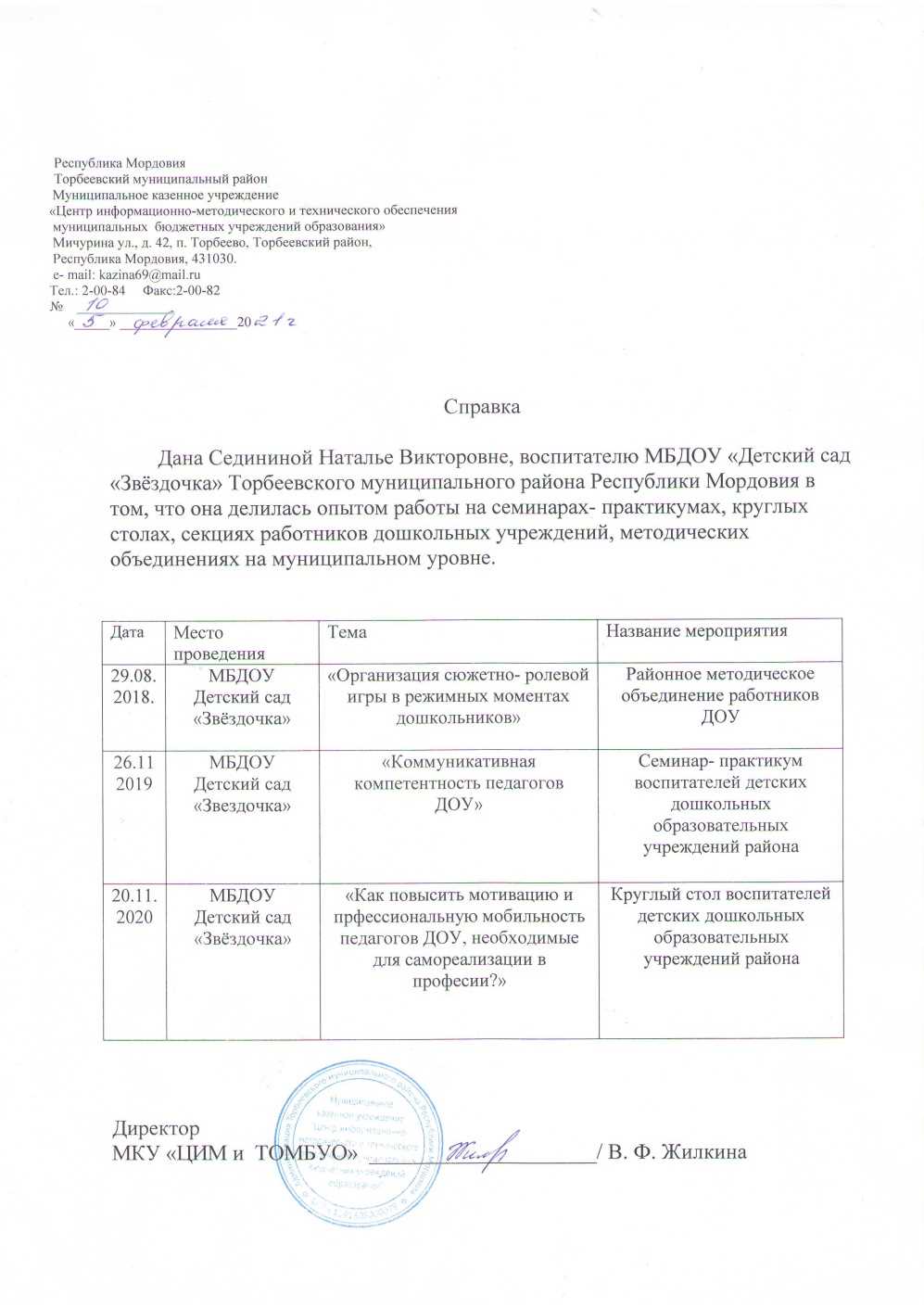 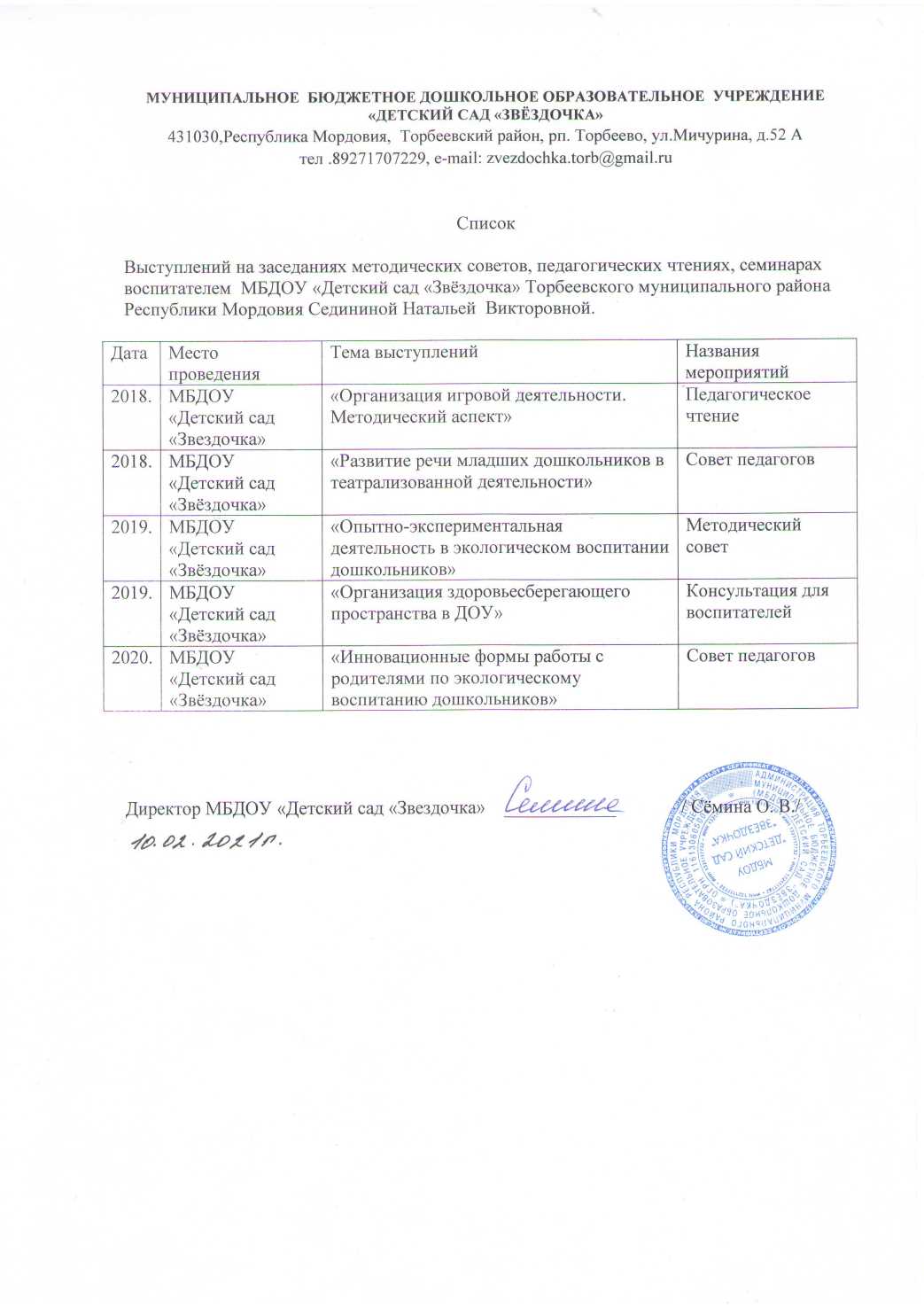 Республиканский уровень
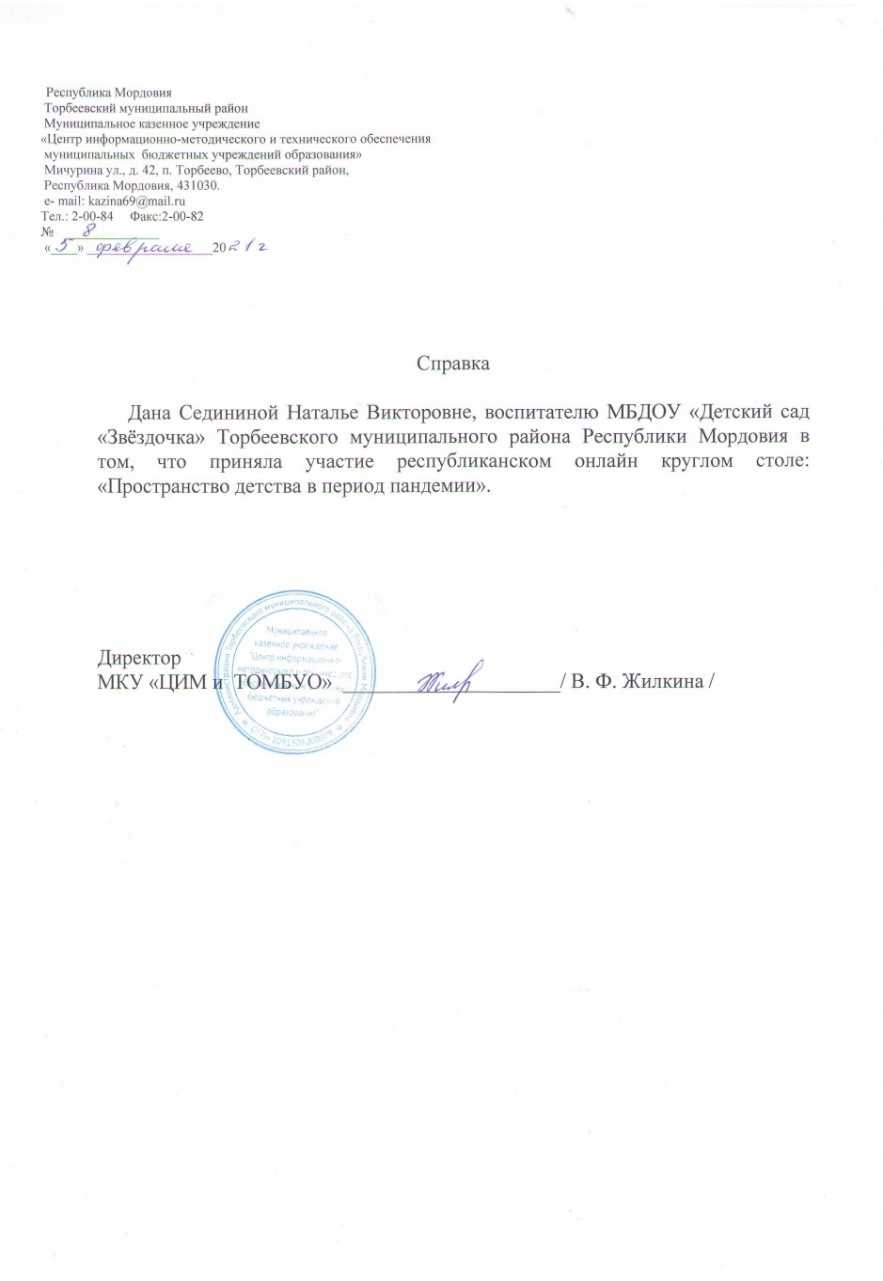 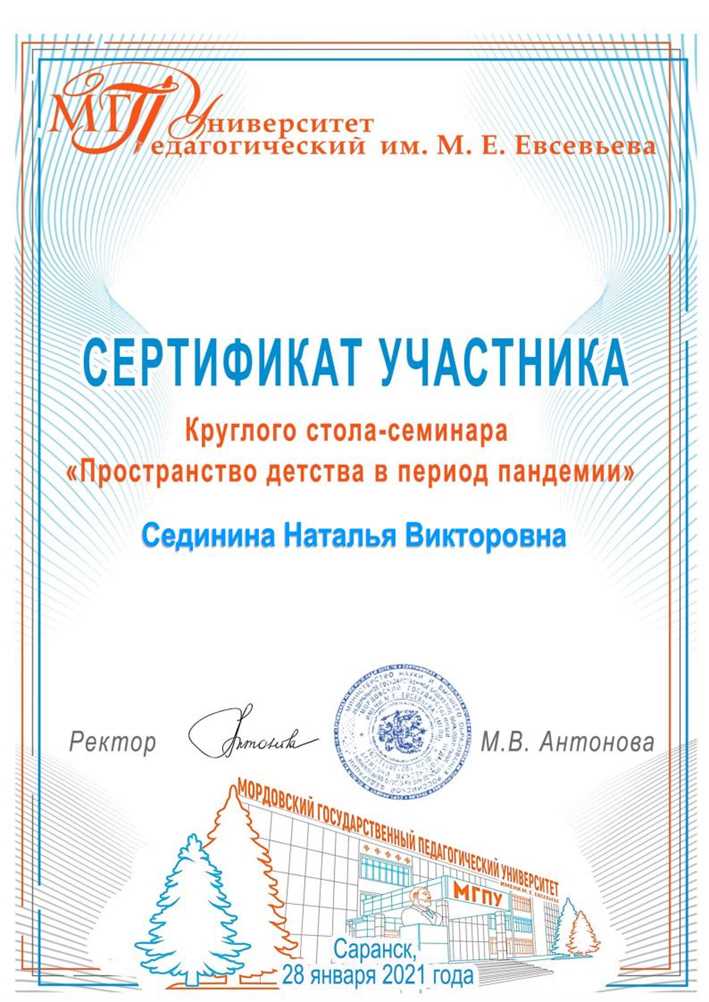 7. Проведение открытых занятий, мастер-классов, мероприятий
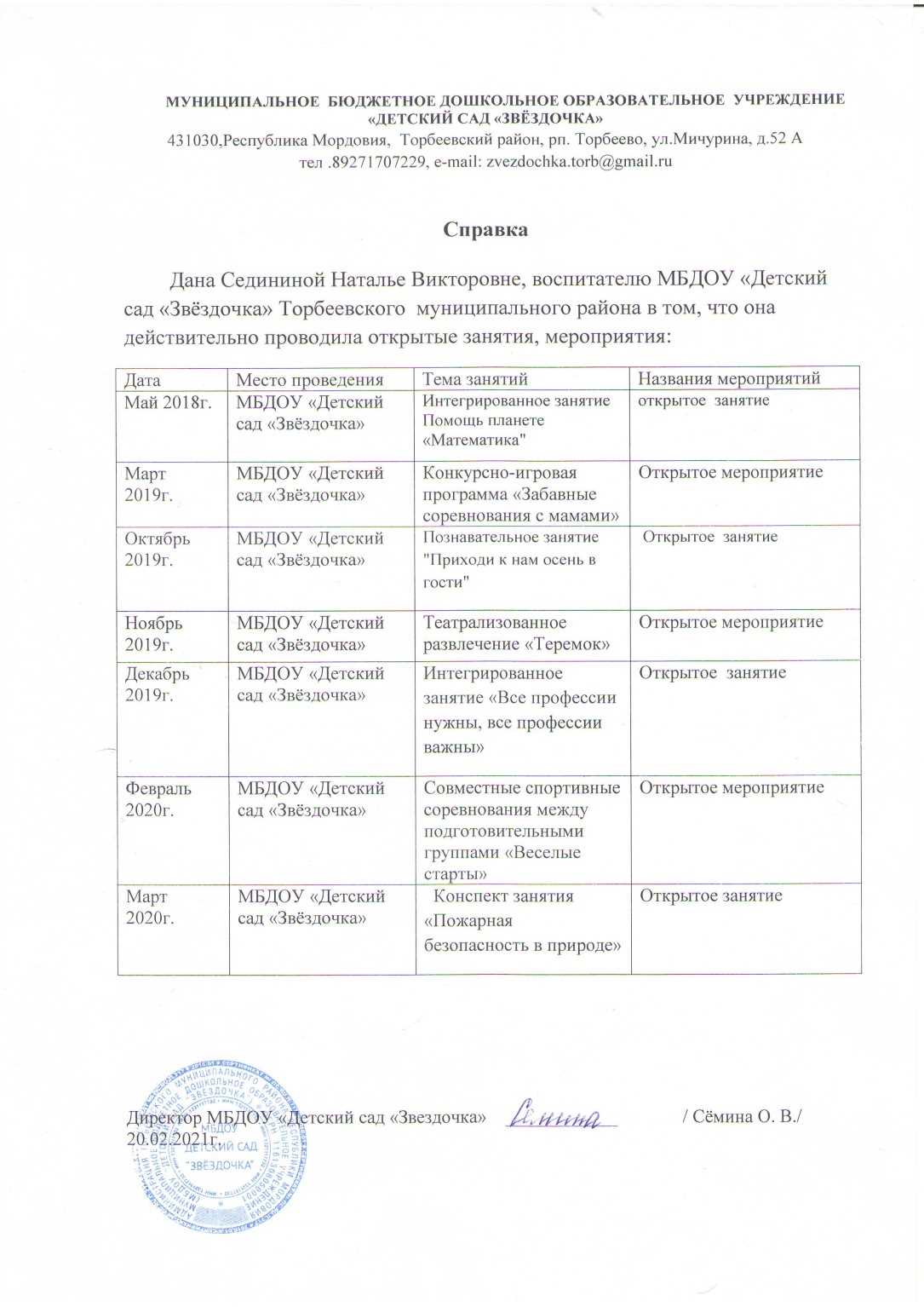 Уровень 
дошкольной образовательной 
организации
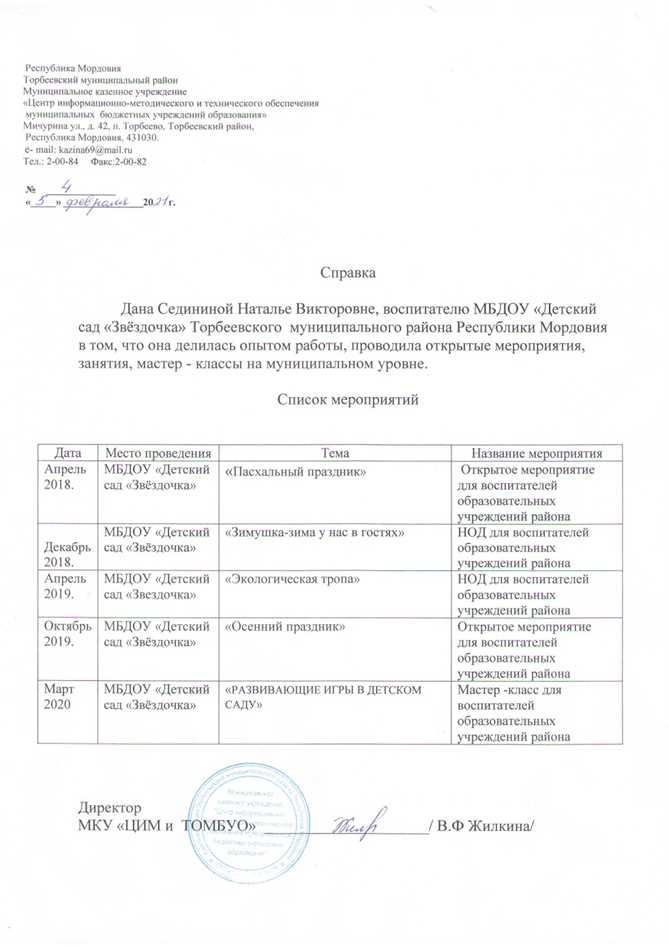 10. Позитивные результаты 
работы с воспитанниками
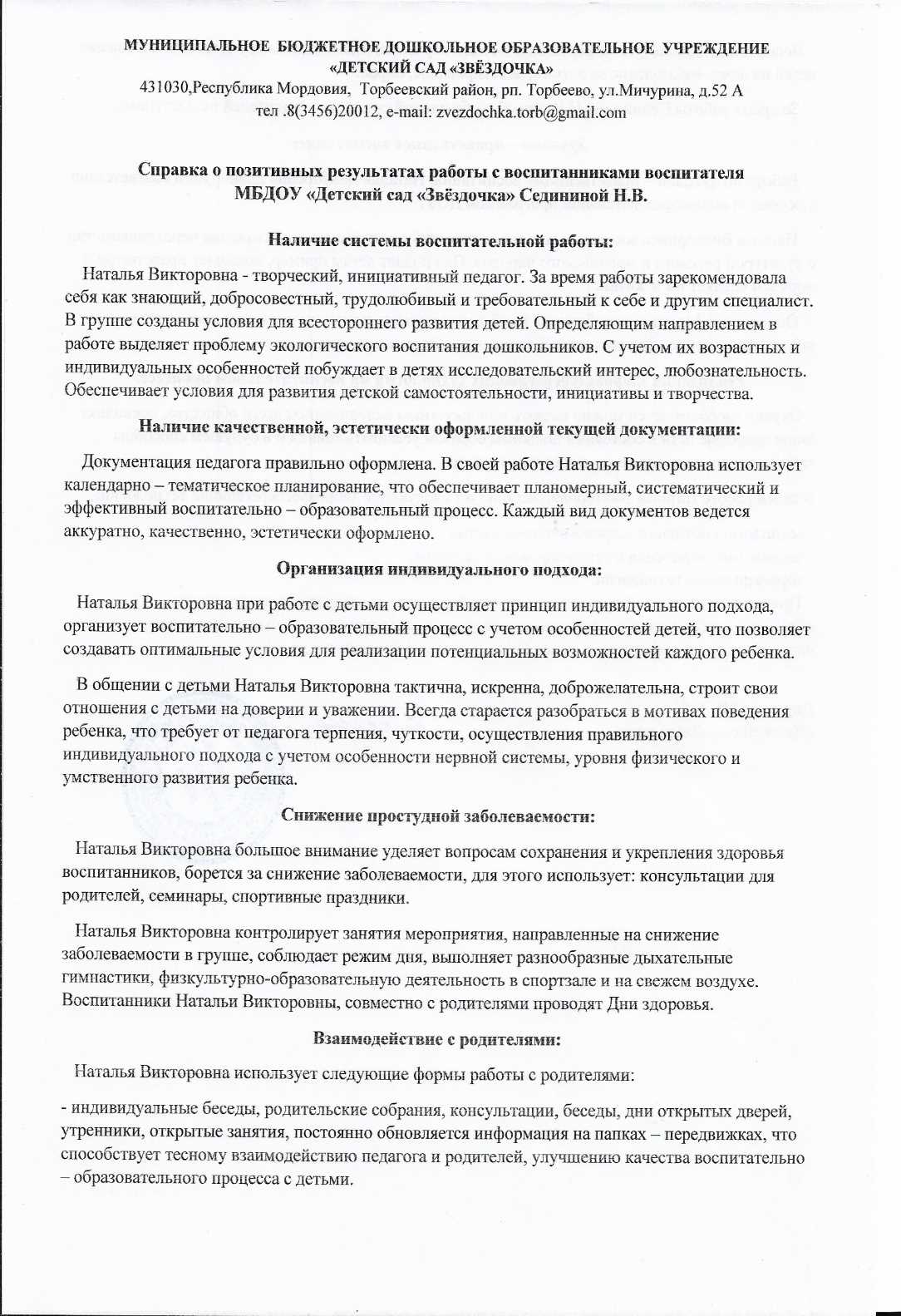 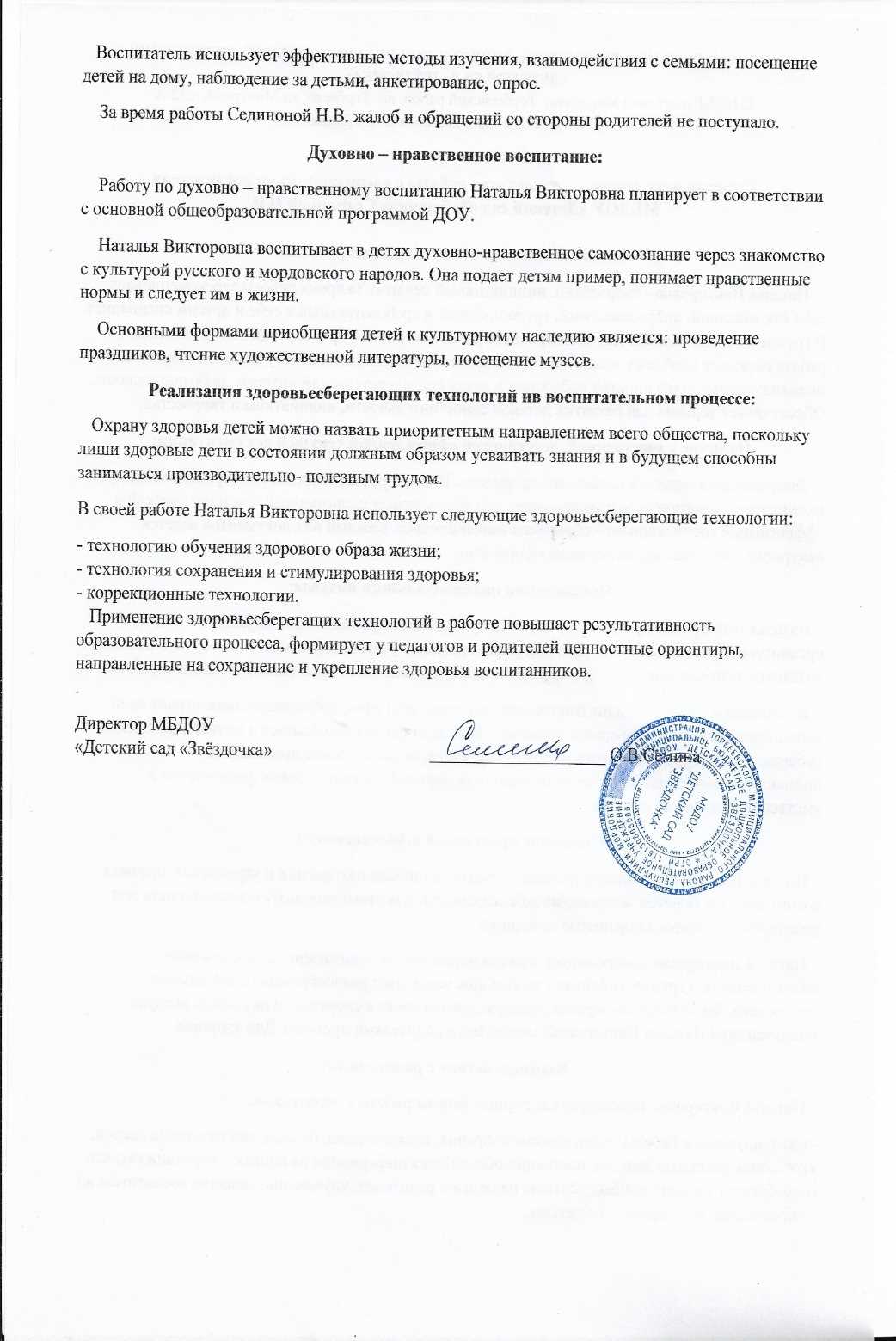 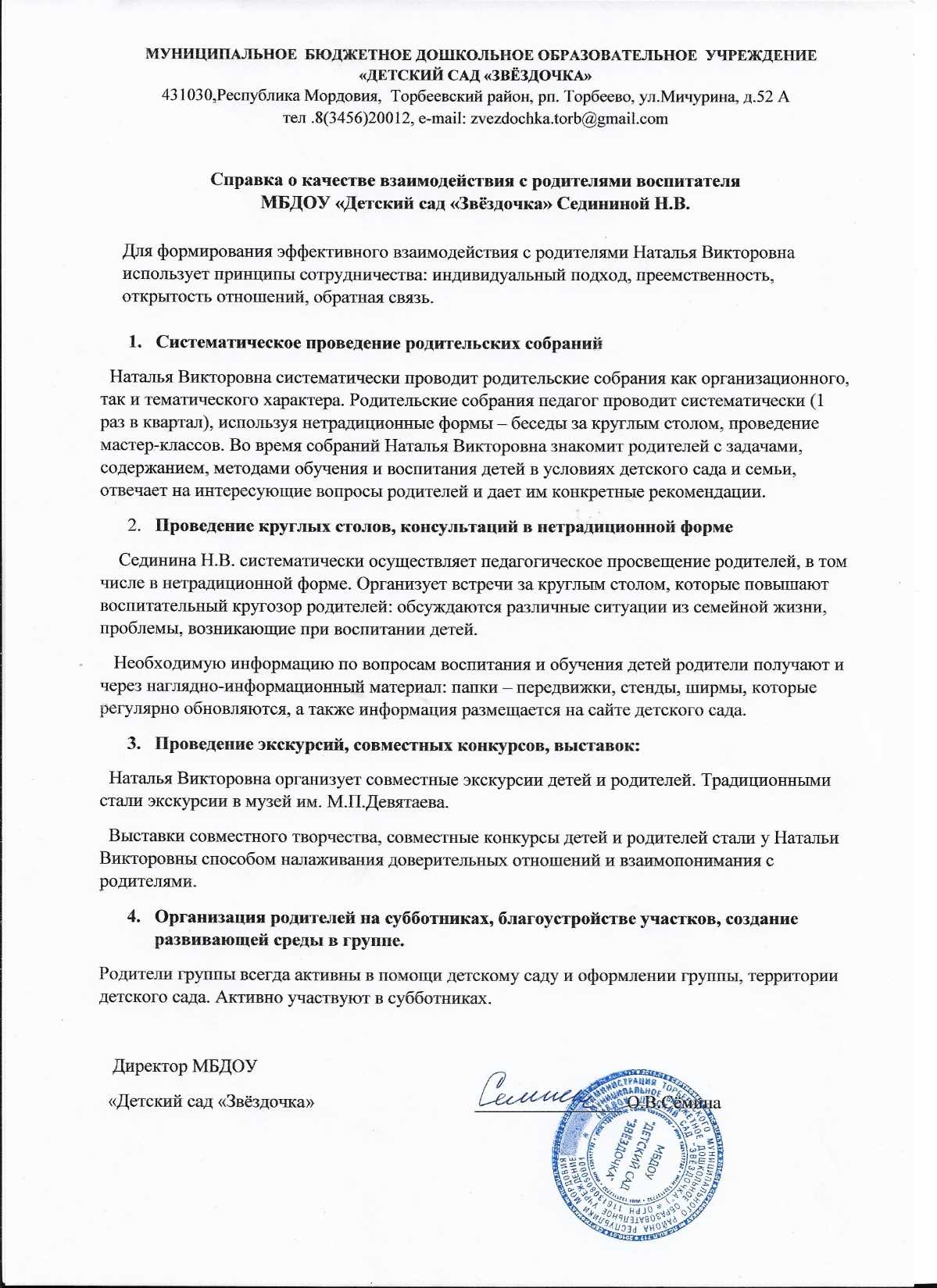 11. Качество взаимодействия с родителями
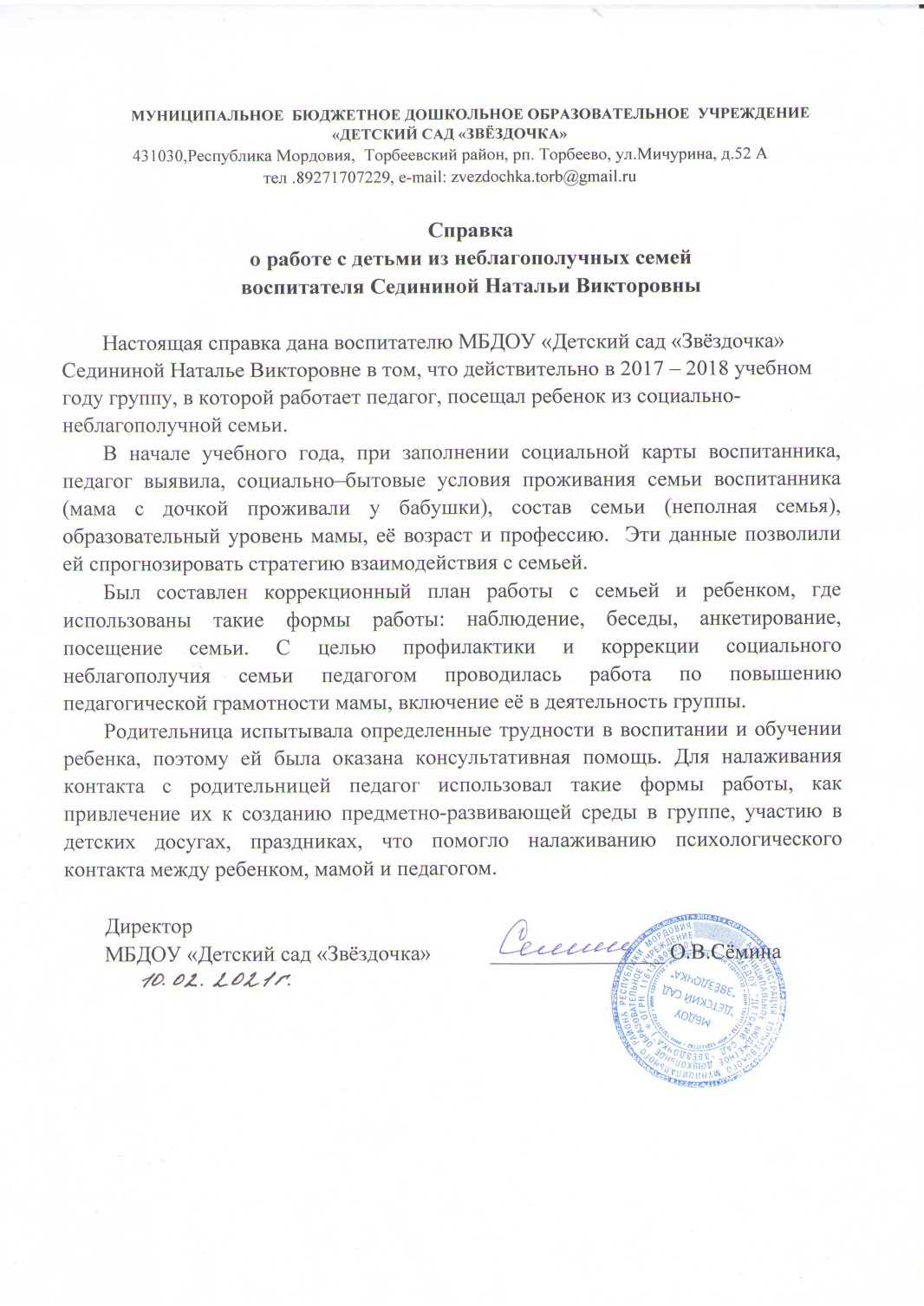 12. Работа с детьми  
из социально неблагополучных семей
13. Участие педагога в профессиональных конкурсах
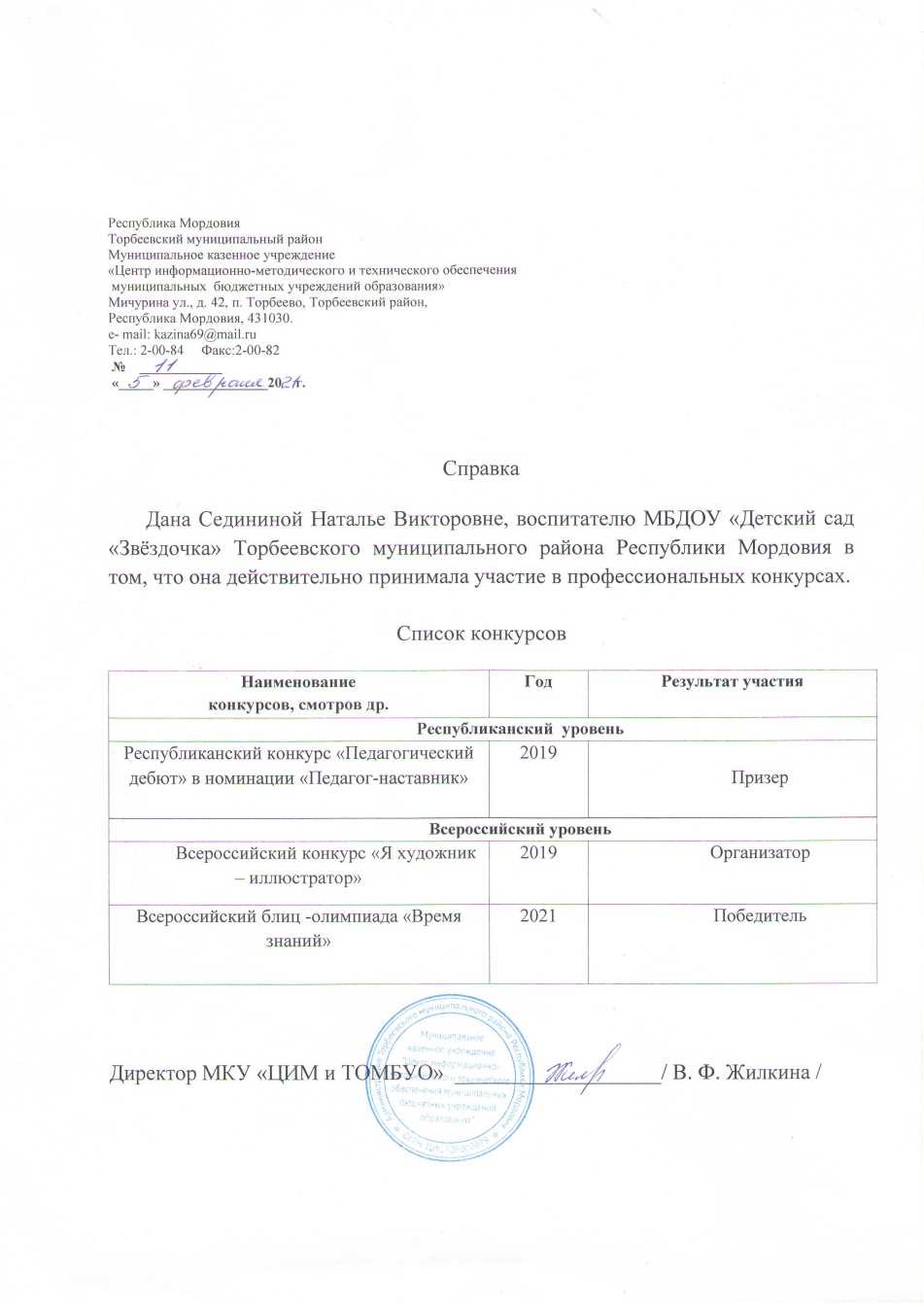 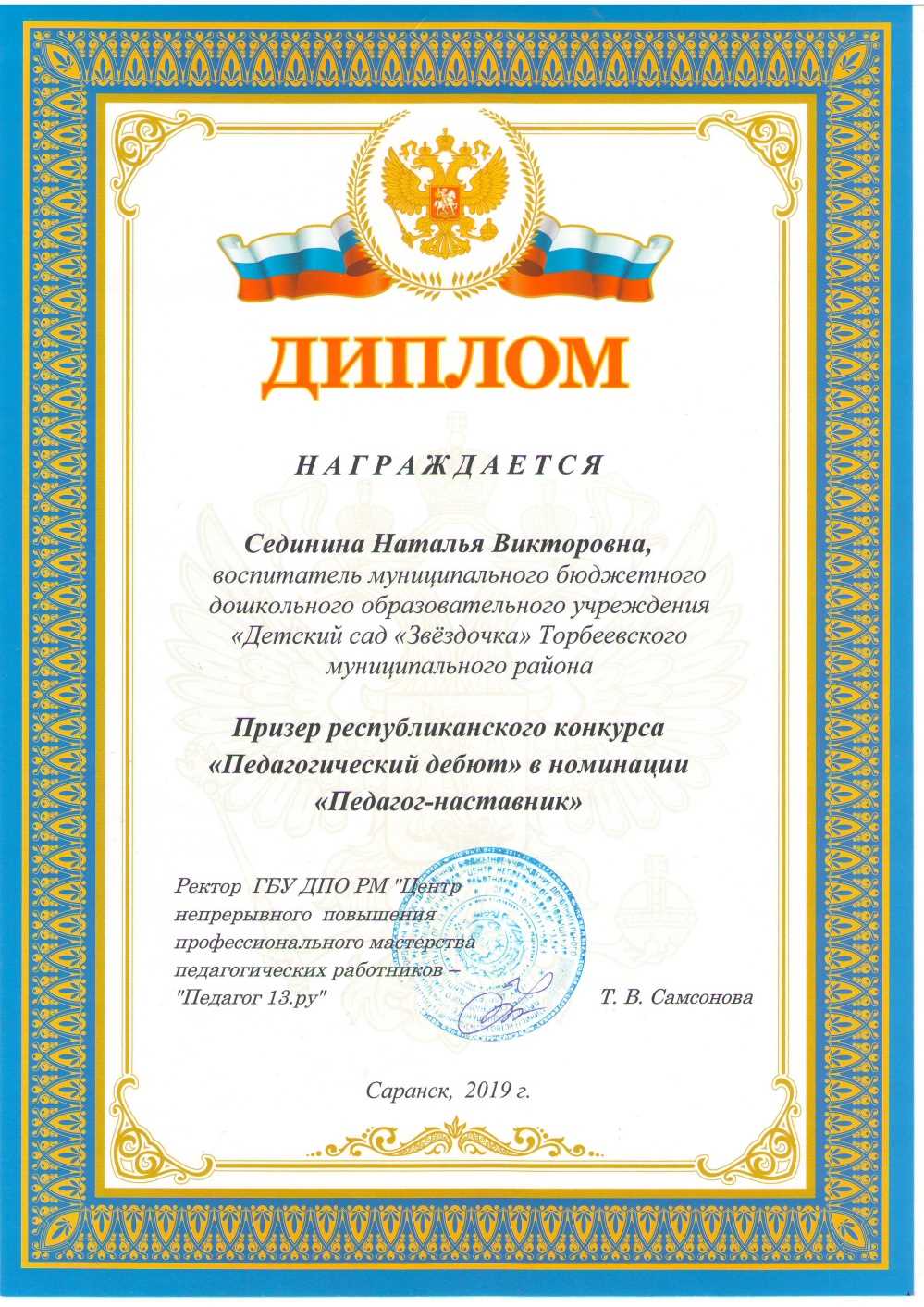 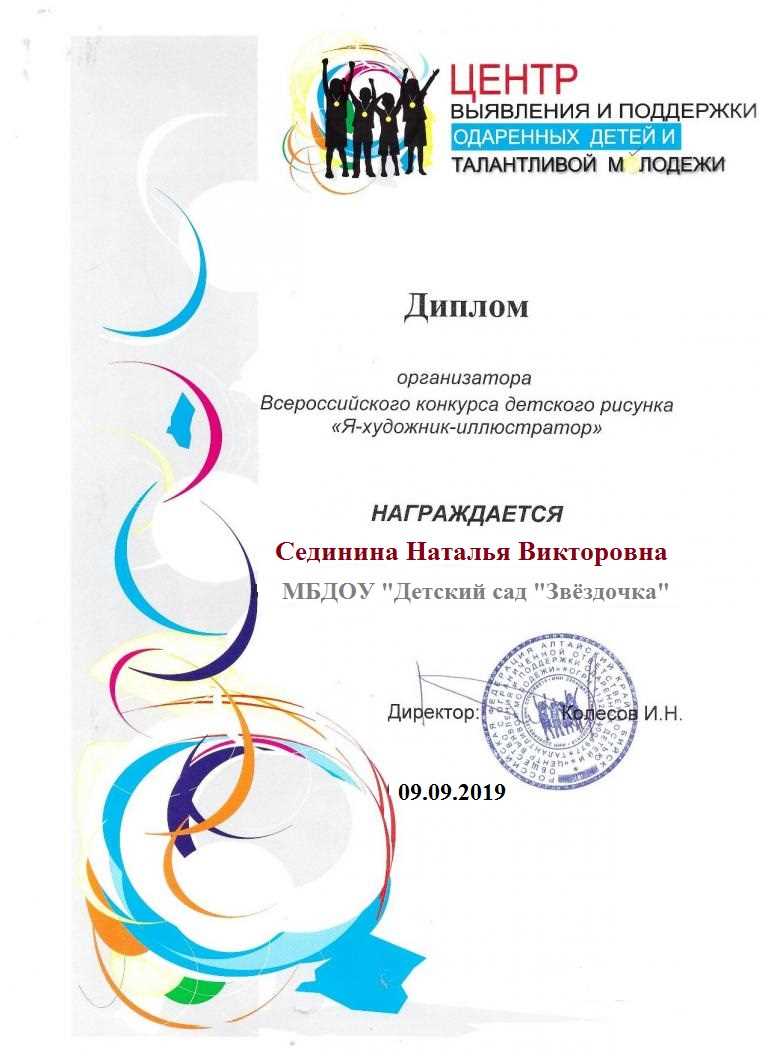 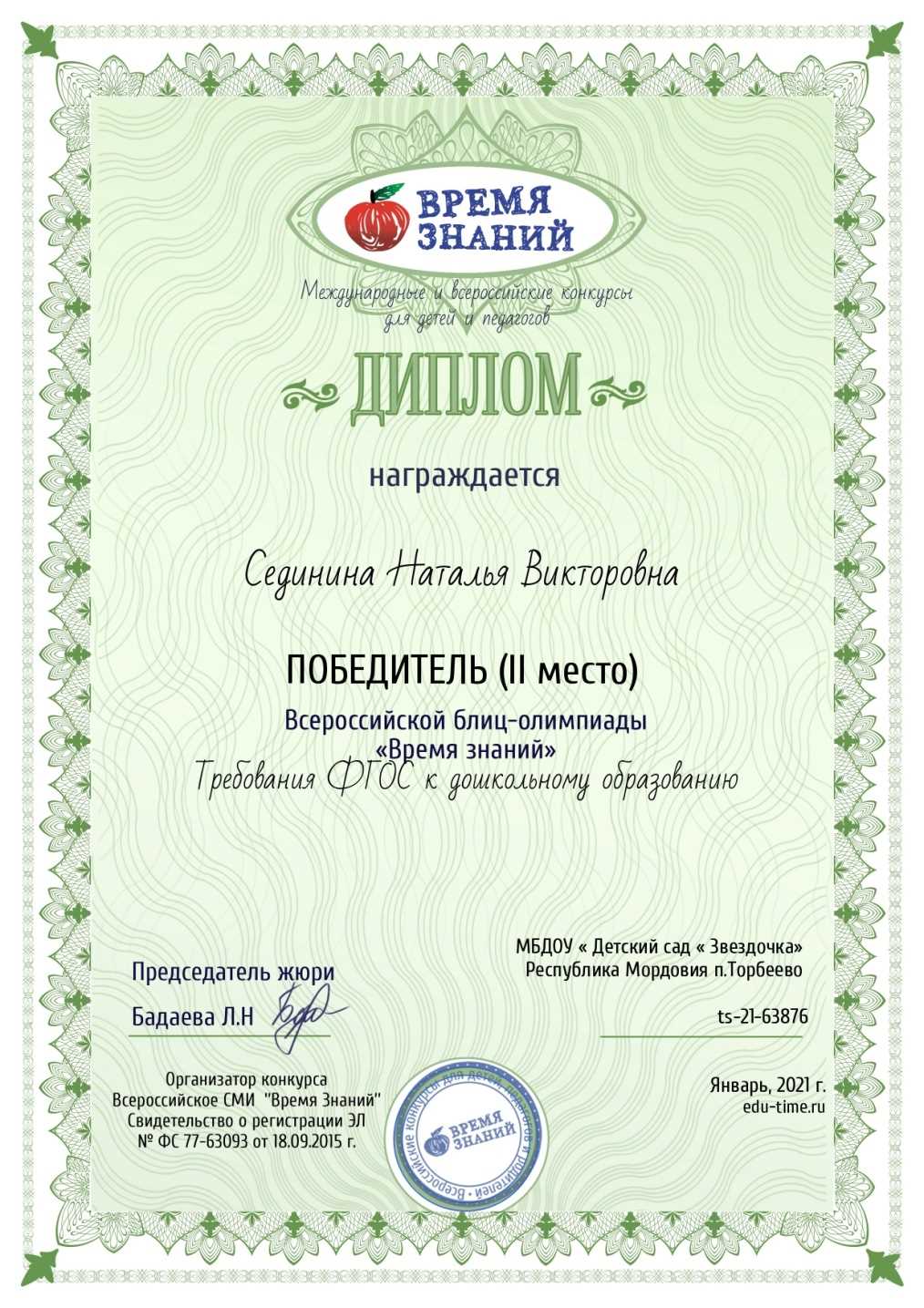 14. Награды и поощрения
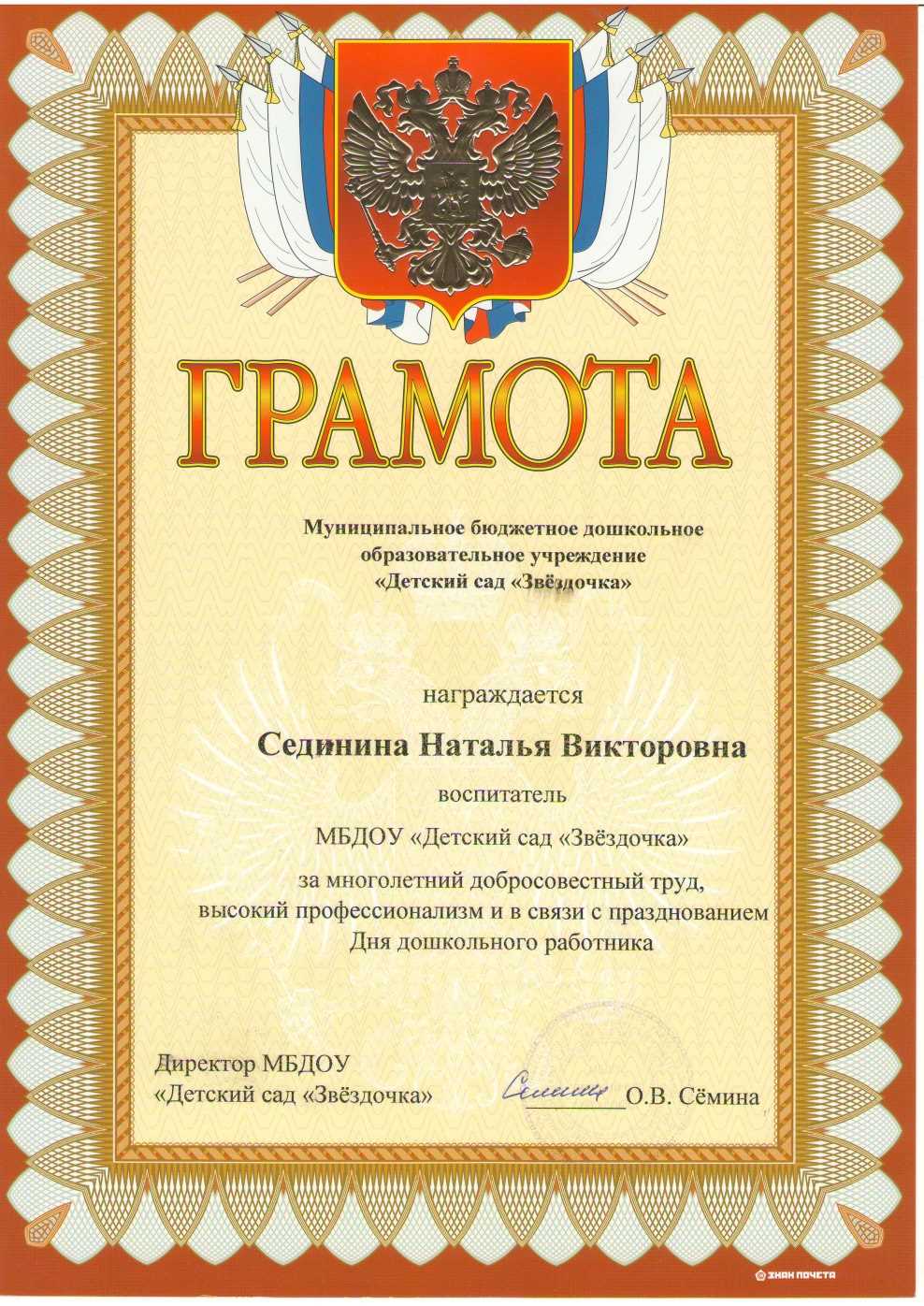 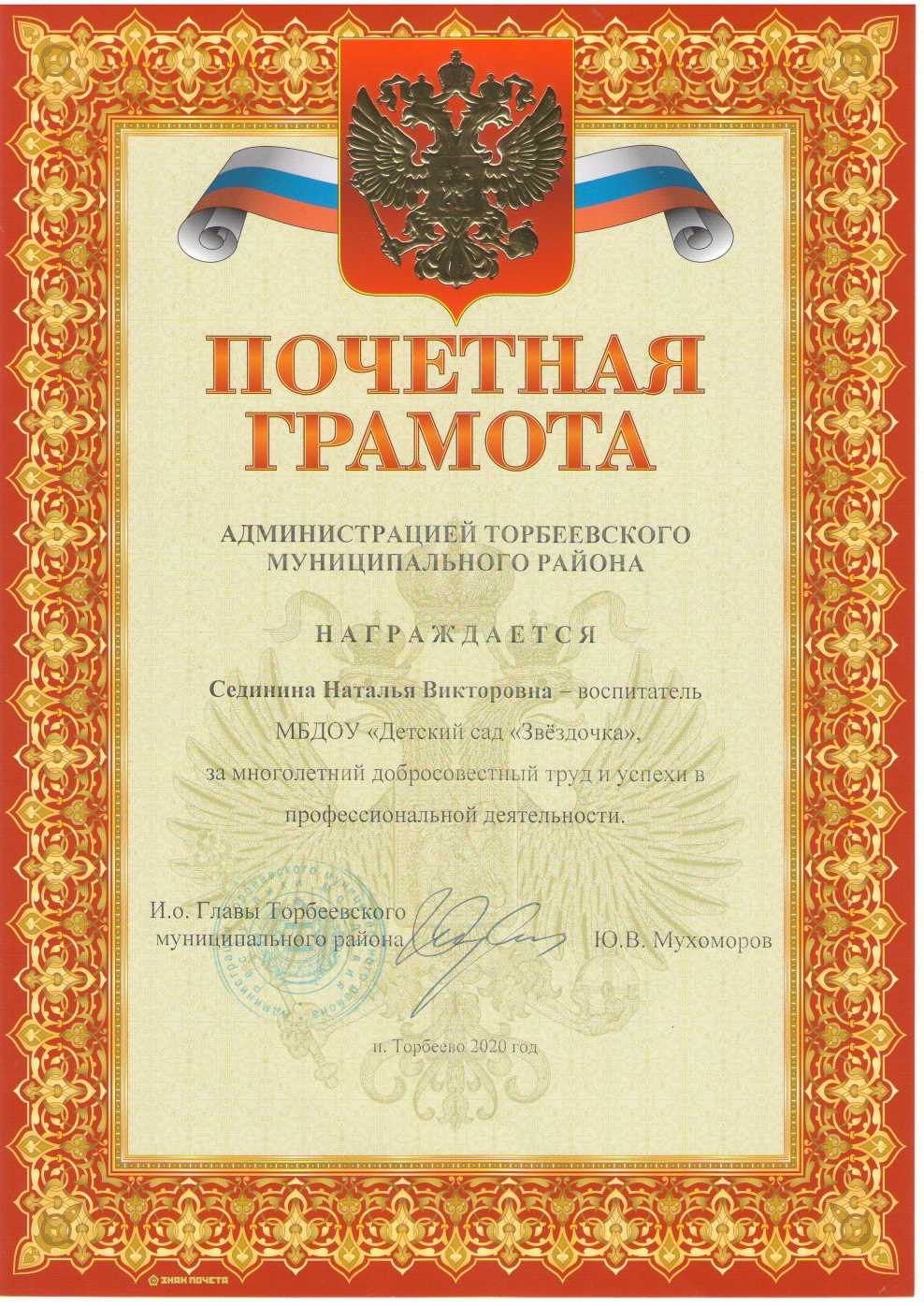 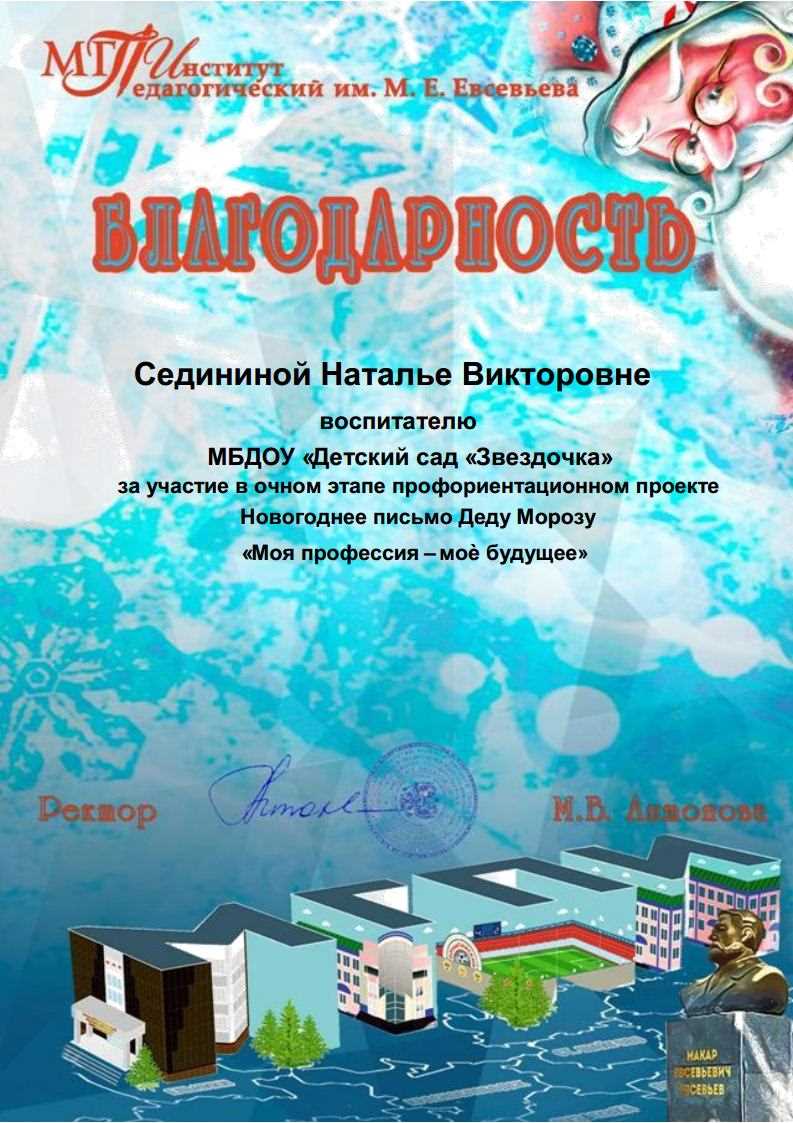